«Новороссийский колледж строительства и экономики»  (ГАПОУ КК «НКСЭ»)
Дисциплины: «Химия» и «Естествознание – Химия»
Тема «Химические реакции»
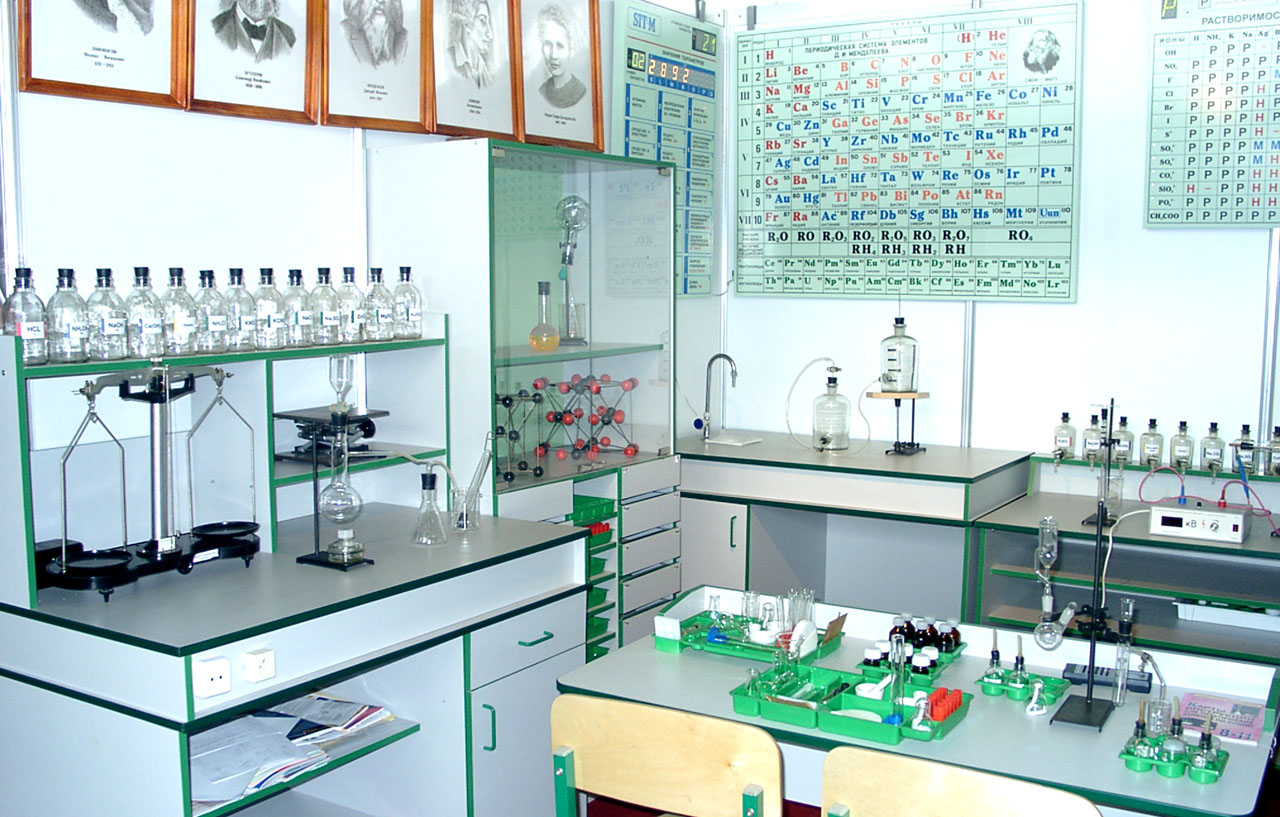 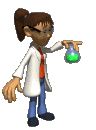 2021 г.
Материал подготовлен кандидатом технических наук Кузьминой Ириной Викторовной
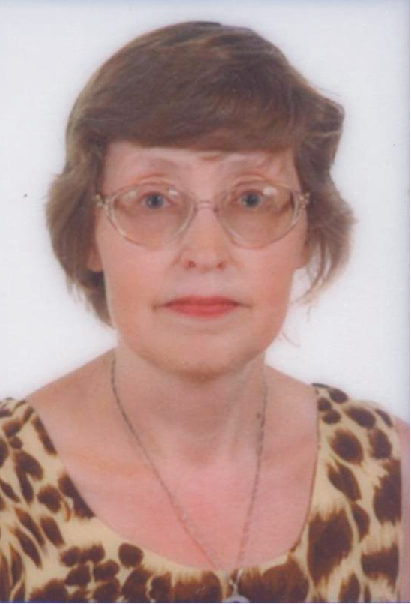 Я, Кузьмина Ирина Викторовна, кандидат технических наук с большим опытом преподавания в высшей школе, НКСЭ и на подготовительных курсах. Много знаю, люблю свой предмет, обобщила полезную для Вас информацию по дисциплинам «Химия» и «Естествознание».
Инструкция по использованию
 интерфейса
Вернуться к содержанию
Переход к тому действию, о котором гласит надпись, выделенная вишневым или желтым цветом
Справочная таблица
Вернемся к опыту 2
Esc
Для выхода из программы нажмите «Esc» на клавиатуре
Кнопки для перемещения вперед и назад по материалу занятий
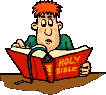 Содержание
Инструкция по использованию интерфейса
Условия возникновения и течения химических реакций. Признаки химических реакций.  Проверим, как Вы поняли и запомнили  пройденный материал. Классификация химических реакций. Классификация по числу и составу исходных веществ и  продуктов реакции. Классификация по признаку выделения или поглощения теплоты. Классификация по изменению степени окисления атомов элементов, входящих в состав реагирующих веществ. Классификация по признаку обратимости. Классификация по наличию поверхности раздела между реагирующими веществами. Образец выполнения контрольного задания. Окислительно-восстановительные реакции (ОВР). Проверим, как Вы поняли и запомнили  пройденный материал. 
Использованные источники.
Условия возникновения и течения химических реакций
Для начала химической реакции реагирующие вещества необходимо привести в тесное соприкосновение. Чем больше площадь их соприкосновения, тем легче протекает реакция. Например, полено труднее поджечь, чем тонкие лучинки. Наиболее тонкое измельчение (дробление) веществ происходит при их растворении, поэтому многие реакции между твёрдыми веществами проводят в растворах.
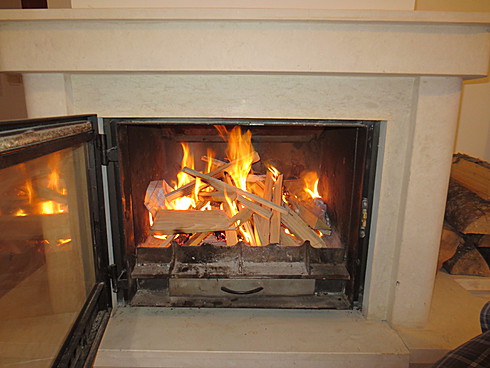 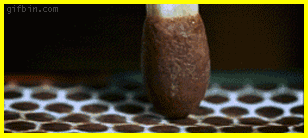 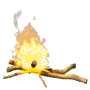 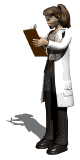 Спичка
Иногда соприкосновения реагирующих веществ недостаточно для начала реакции. Из повседневного опыта вам известно, что метан (основная составная часть бытового газа) при смешивании с воздухом при обычной температуре не загорается. Для того чтобы началась химическая реакция, во многих случаях необходимо нагревание веществ до определённой температуры. Так, метан загорается только после предварительного нагревания (поджигания).
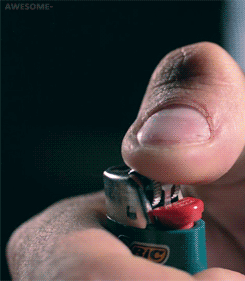 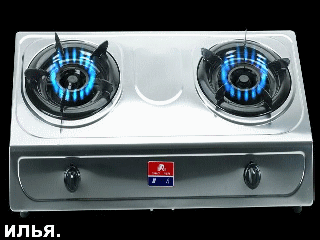 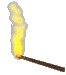 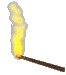 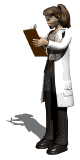 На течение химических реакций нагревание влияет по-разному. В одних случаях (горение метана, магния, древесины, угля и других веществ) нагревание требуется лишь для возникновения реакции, оно даёт ей как бы толчок, а затем реакция идёт сама собой за счёт выделяющейся в ходе её теплоты. Такие реакции называют экзотермическими .
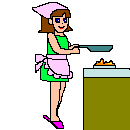 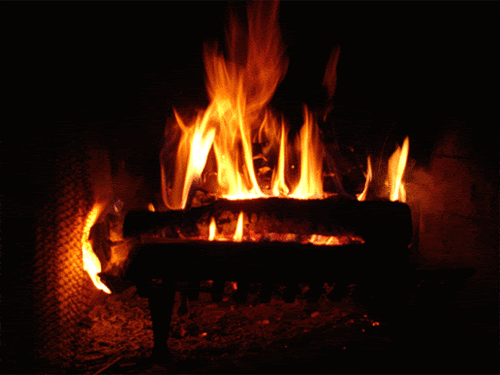 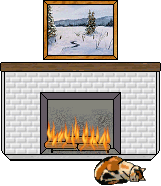 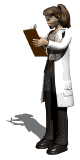 В других случаях (реакции разложения) требуется непрерывное нагревание, так как при реакции теплота не выделяется, а поглощается. Такие реакции называют эндотермическими.
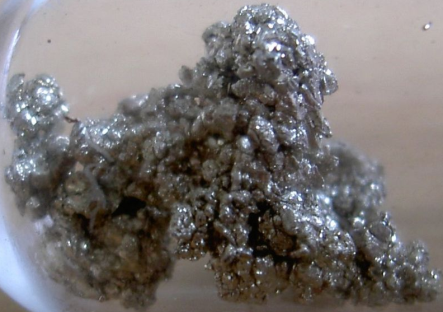 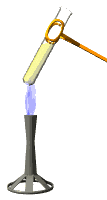 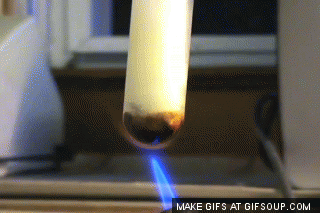 Стронций Sr
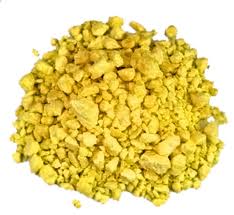 Нагревание стронция и серы
Сера S
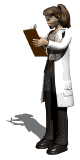 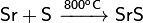 SrS, светло-серые кристаллы; разлагается при нагревании:
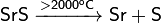 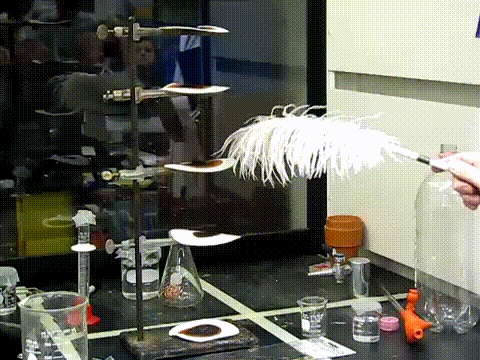 Условия проведения 
химических реакций
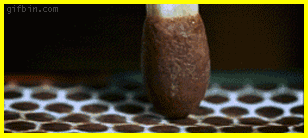 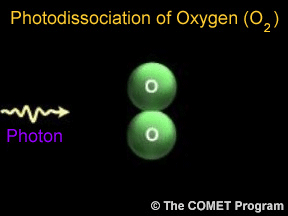 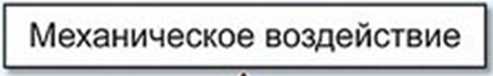 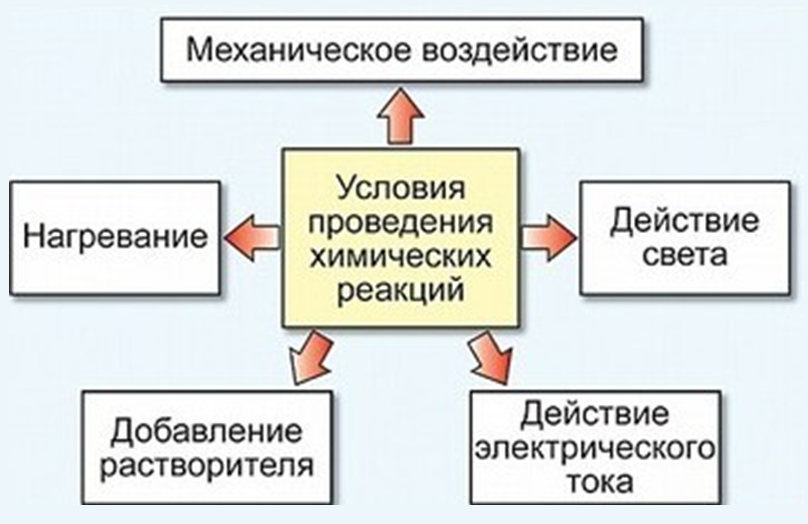 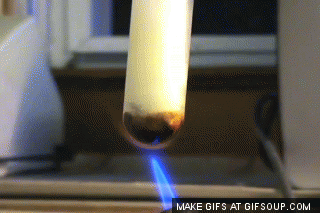 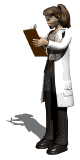 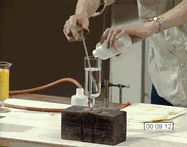 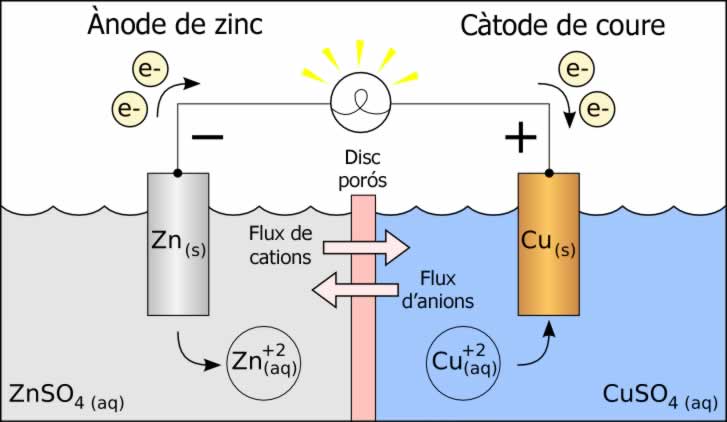 Признаки химических реакций
О протекании химических реакций можно судить по ряду внешних признаков. Рассмотрим основные признаки химических реакций.
Изменение цвета. Если к бесцветному раствору иодида калия прибавить хлорную воду, то в результате химической реакции образуется раствор иода красно-коричневого цвета. При растворении никеля в соляной кислоте образуется раствор изумрудно-зелёного цвета.
Ni
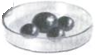 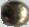 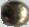 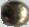 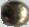 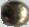 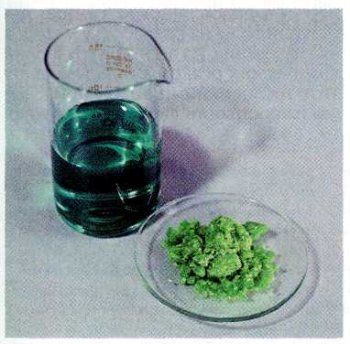 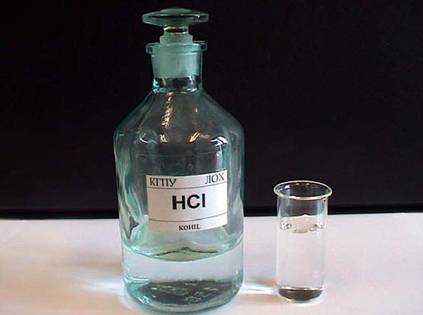 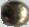 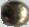 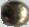 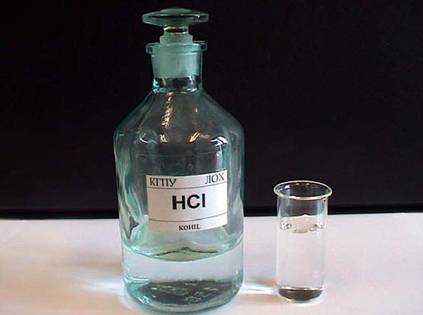 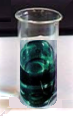 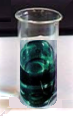 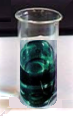 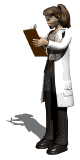 NiCl2
Образование осадка. Если к бесцветному раствору иодида калия прибавить бесцветный раствор нитрата свинца (II), то образуется осадок жёлтого цвета.
Pb(NO3)2 + 2KI = PbI2 + 2KNO3
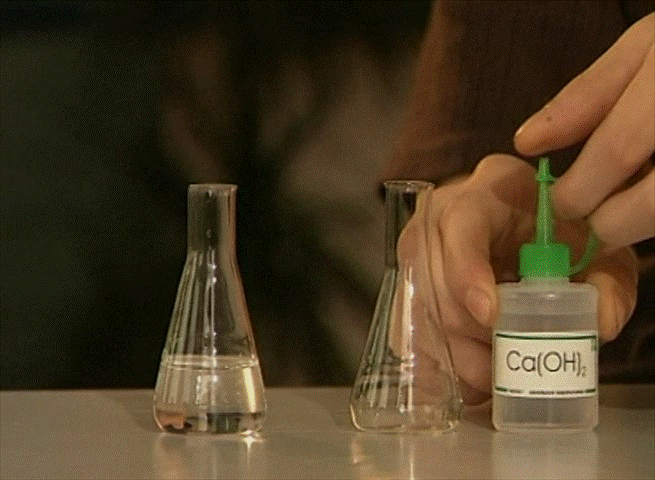 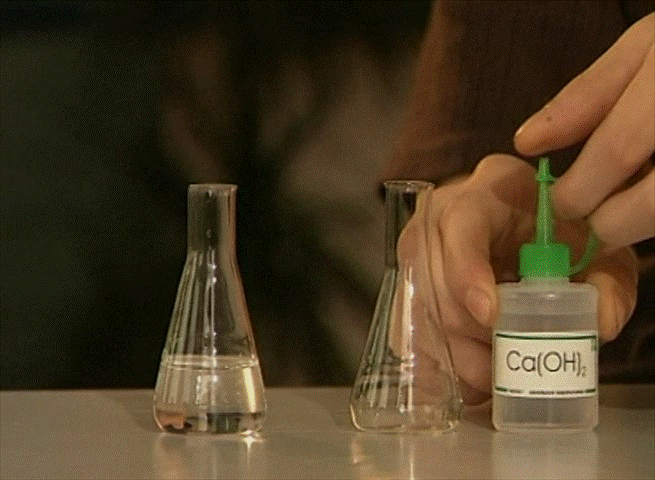 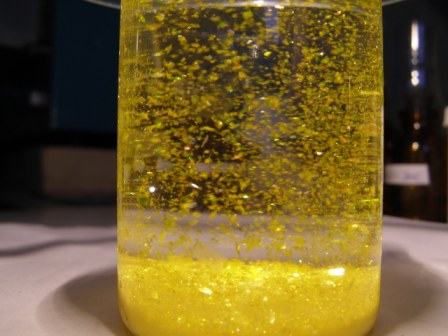 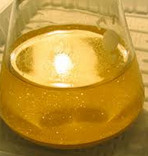 
+
или
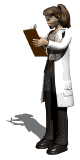 PbI2
Pb(NO3)2
KI
Выделение газа. Если в пробирку с соляной кислотой поместить кусочек мела (карбонат кальция), то мы увидим бурное выделение углекислого газа. Железный гвоздь или кусочки цинка, опущенные в раствор соляной кислоты, покрываются пузырьками газа. Это водород.
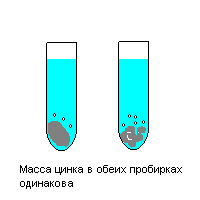 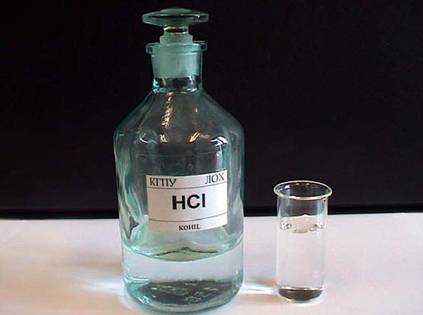 Мел – СаСO3
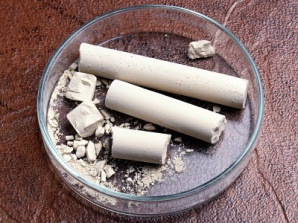 НСl
Газ Н2
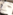 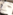 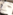 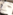 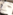 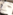 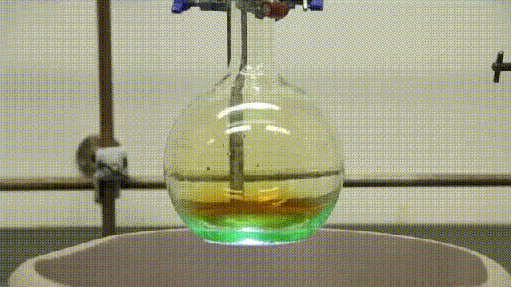 Газ СO2
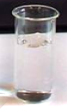 Газ NO2
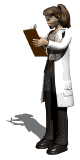 Выделение или поглощение теплоты. Если к раствору серной кислоты добавить раствор щёлочи, то пробирка, в которой протекает реакция, станет тёплой.
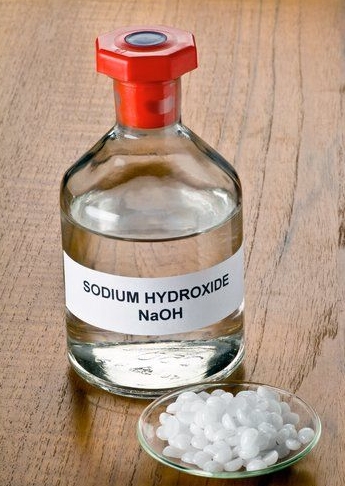 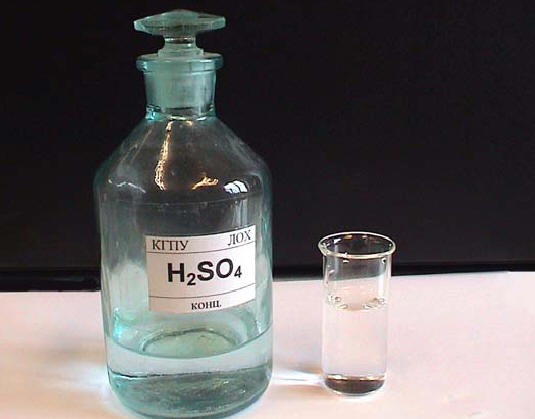 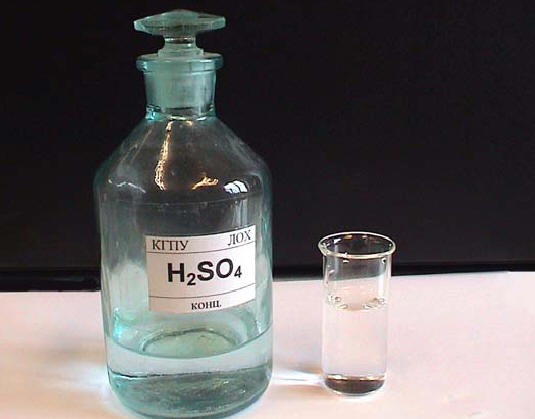 +
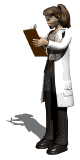 Соль – Nа2SO4 + Q (теплота выделяется)
Излучение света. Реакцию, сопровожда-ющуюся излучением света, Вы наблюдаете всякий раз, когда зажигаете спичку. Если поджечь ленту металла магния, то она будет гореть ярким пламенем с образованием белого вещества – оксида магния. Активные металлы, например литий самовозгораются на воздухе.
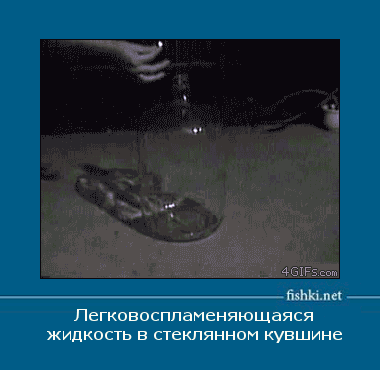 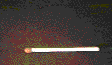 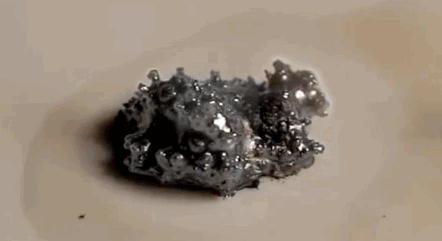 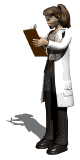 Возгорание лития с образованием оксида
Признаки проведения 
химических реакций
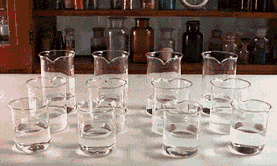 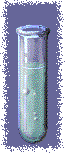 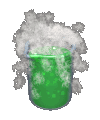 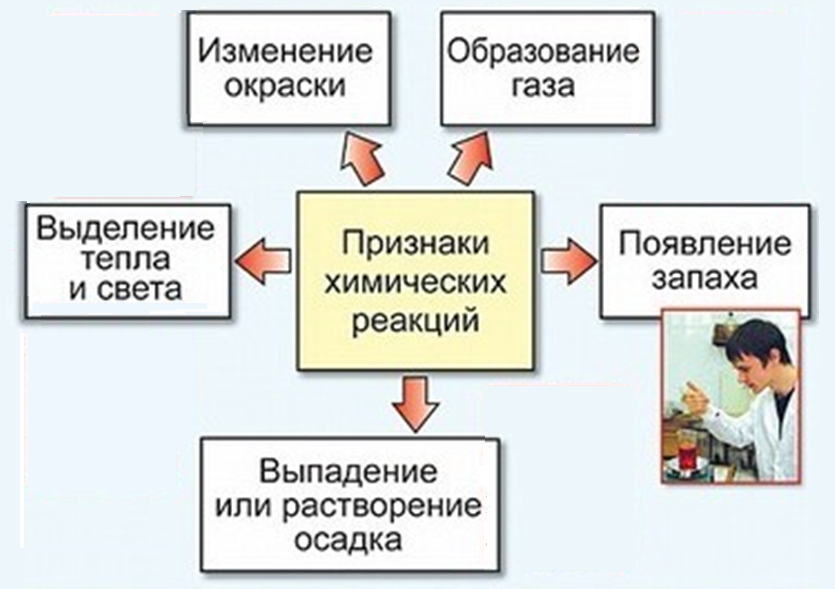 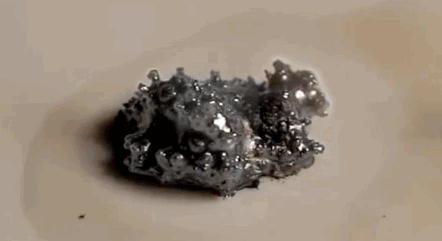 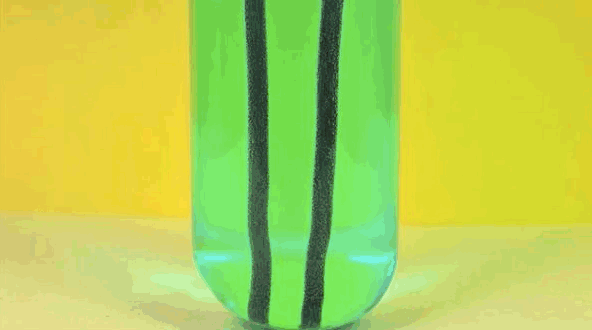 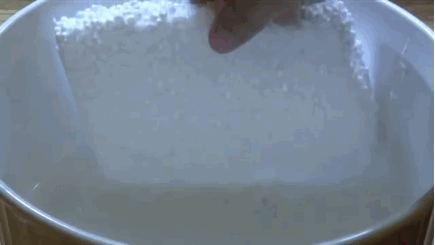 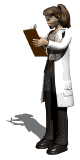 Сделаем запись в тетради.
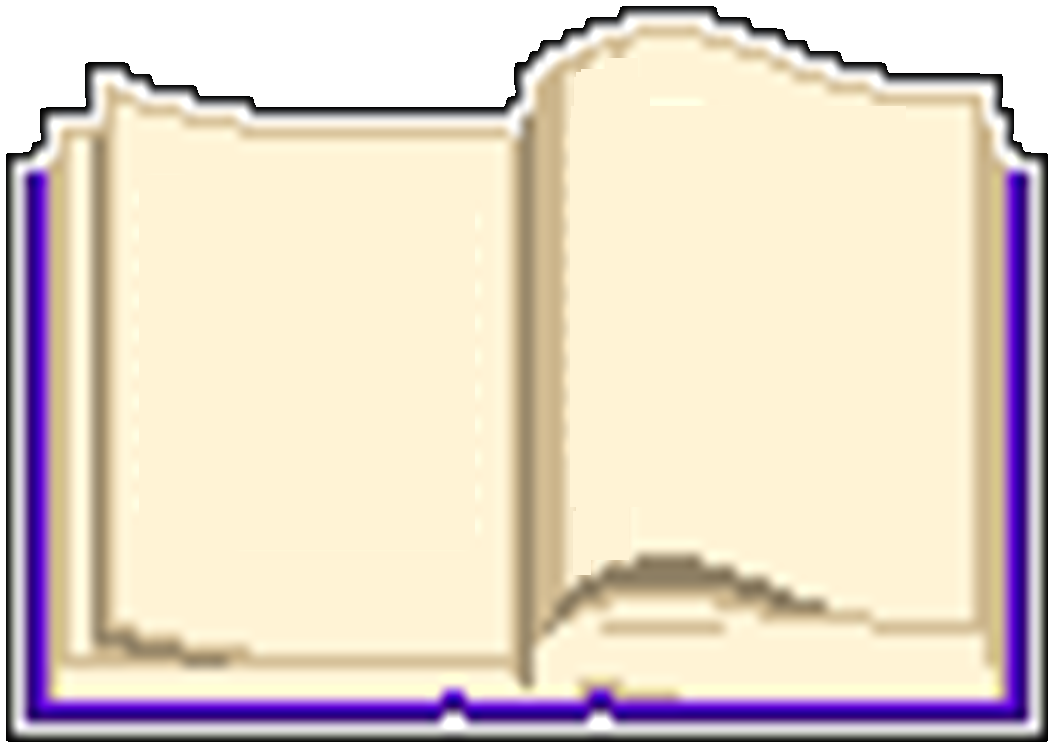 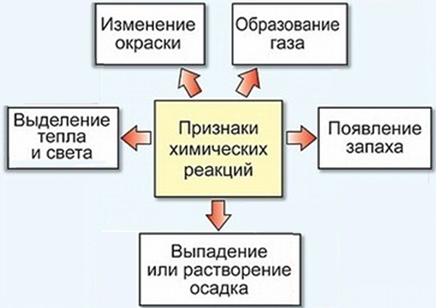 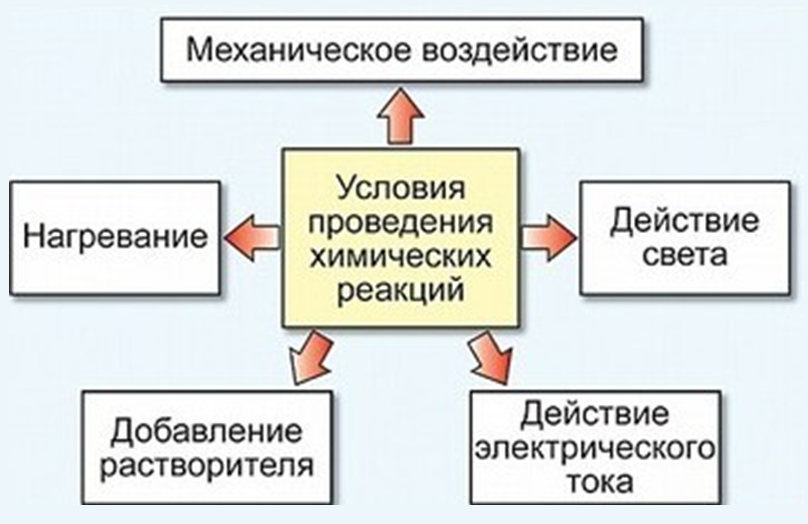 Проверим, как Вы поняли и запомнили
 пройденный материал
Решите кроссворд: 
1 – … реакция идёт за счёт выделяющейся в ходе её теплоты;
2 – … в химических превращениях остаются неизменными;
3 – эндотермические реакции протекают с поглощением  … ;
4 – при … явлениях не происходит превращения одних веществ в другие;
5 – … свойства вещества – это способность данного вещества превращаться в другие вещества.;
6 – для эндотермических реакций требуется непрерывное …
7 – при протекании эндотермических реакций теплота …
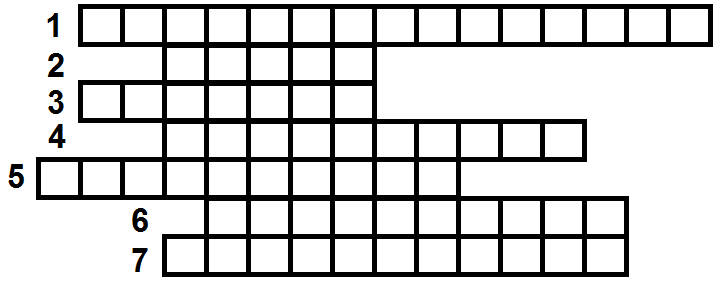 Сделаем запись в тетради.
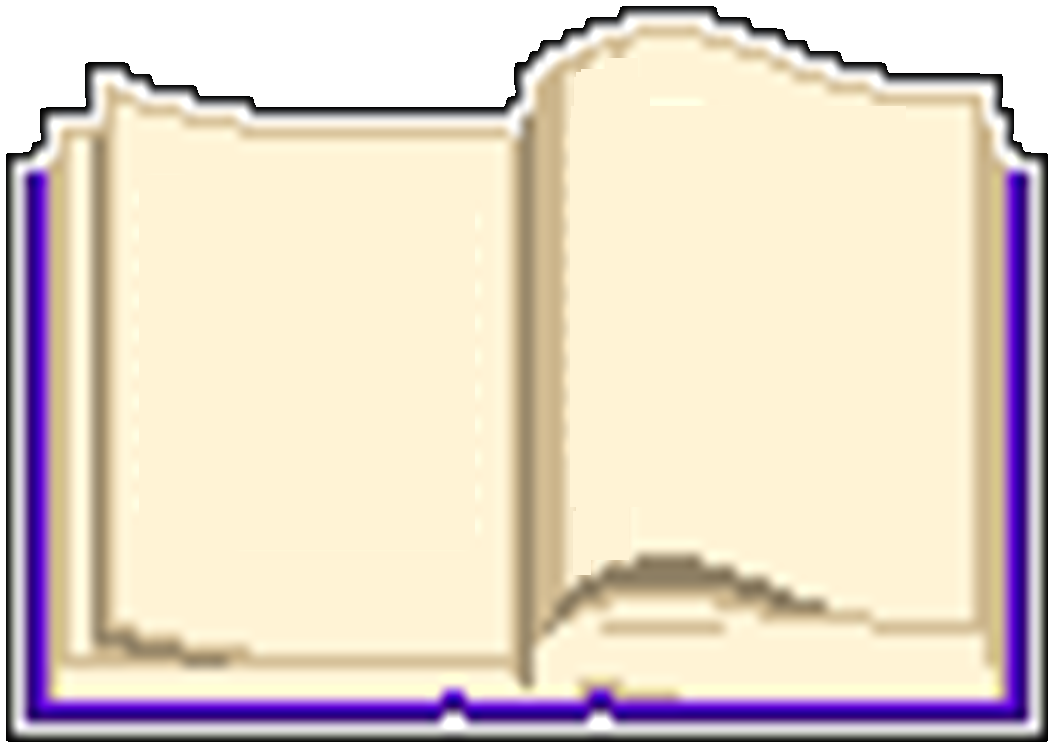 5 – … свойства вещества – это способность данного вещества превращаться в другие вещества.;
6 – для эндотермических реакций требуется непрерывное …
7 – при протекании эндотермических реакций теплота …
1 – … реакция идёт за счёт выделяющейся в ходе её теплоты;
2 – … в химических превращениях остаются неизменными;
3 – эндотермические реакции протекают с поглощением  … ;
4 – при … явлениях не происходит превращения одних веществ в другие;
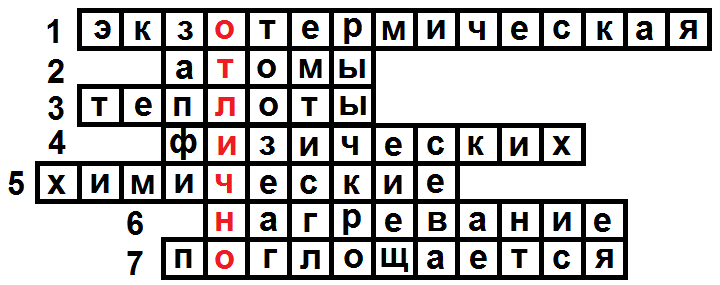 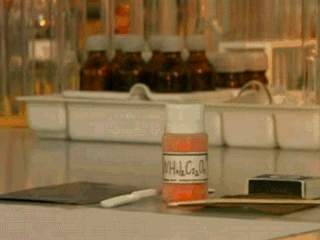 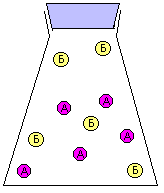 Классификация химических реакций
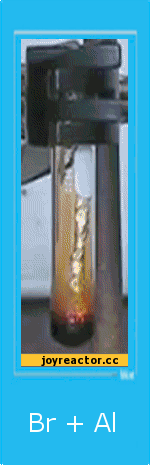 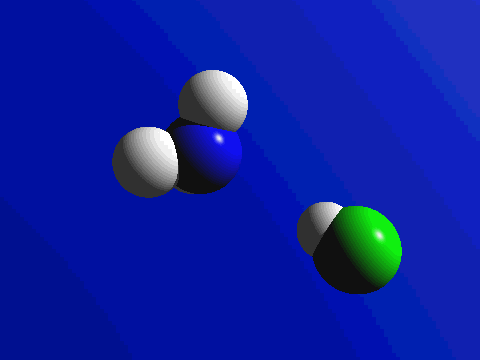 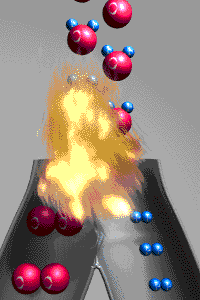 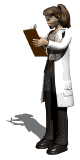 Классификация по числу и составу исходных веществ и  продуктов реакции
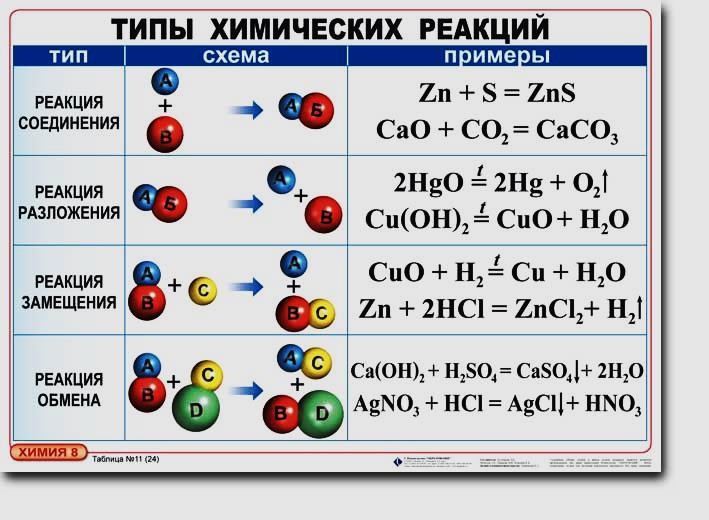 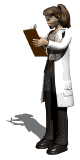 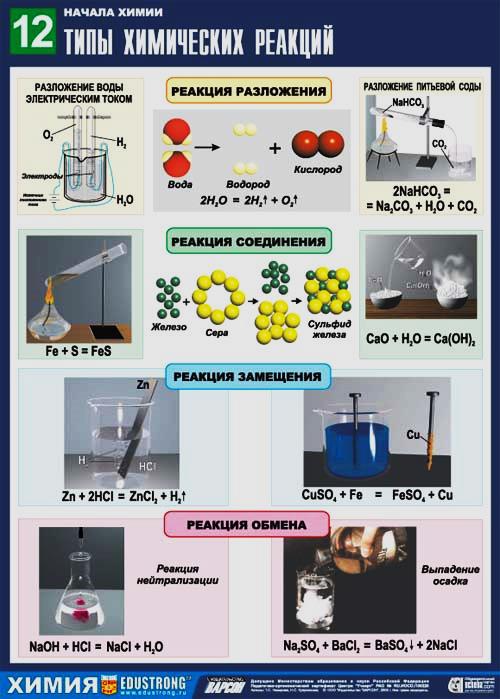 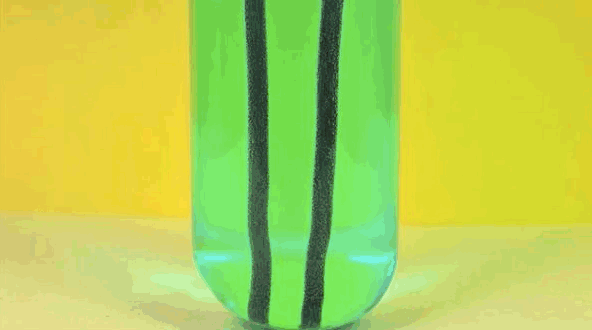 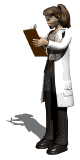 Какой тип реакции образования воды?
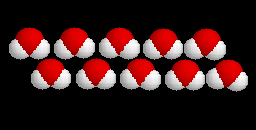 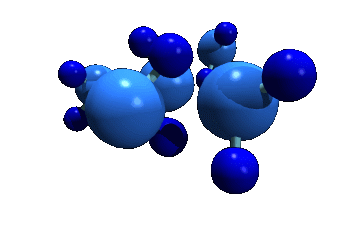 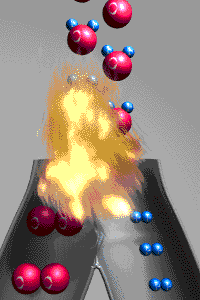 Молекулы воды
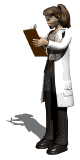 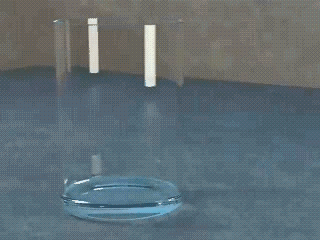 Молекулы водорода
Молекулы кислорода
Классификация по признаку выделения или поглощения теплоты
В процессе химической реакции происходит перегруппировка атомов за счёт разрыва связей в молекулах исходных веществ и образования новых химических связей в молекулах продуктов реакции. В этом заключается сущность химических реакций.
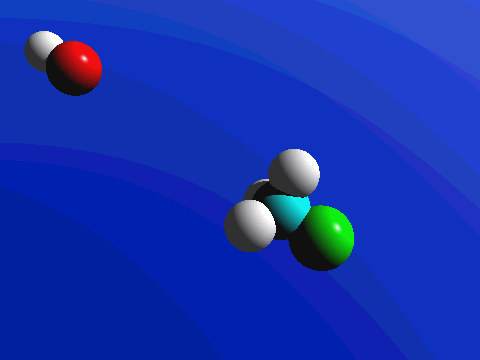 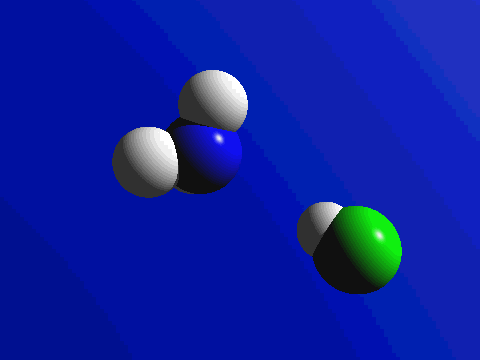 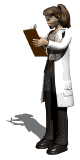 Реакции, которые протекают с выделением теплоты, называют экзотермическими.
В переводе с греческого приставка экзо означает «наружу». Для экзотермических реакций Q>0 (+Q).
Например:
Н‒⁞‒ Н + Сl‒⁞‒Сl = Н—Сl + Н—Сl + 184,6 кДж.
Знак ⁞ показывает разрыв связей в молекулах водорода и хлора.
Из примера следует, что на разрыв связей в молекулах Н2 и Сl2 энергии затрачивается меньше, чем выделяется при образовании связей в двух молекулах НСl, поэтому данная реакция – экзотермическая.
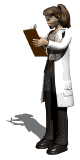 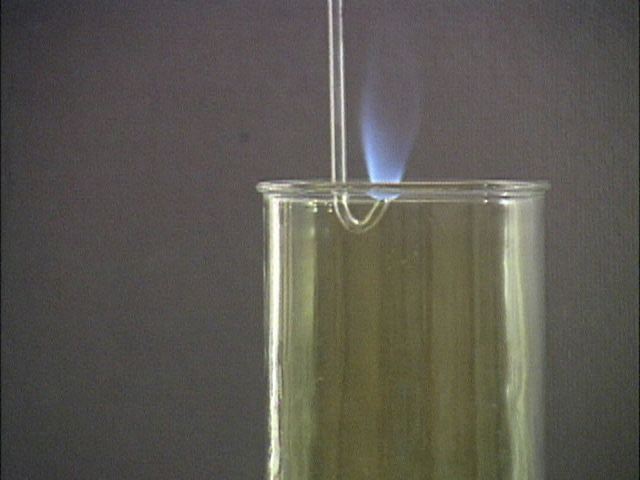 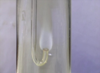 Горение водорода в хлоре
Сl2
Реакции, которые протекают с поглощением теплоты, называют эндотермическими.
Приставка эндо означает «внутрь». Для эндотермических реакций Q < 0 (‒Q). Например:
N2(г.) + O2(г.)   t =   2NO(г.) ‒ 180,8 кДж
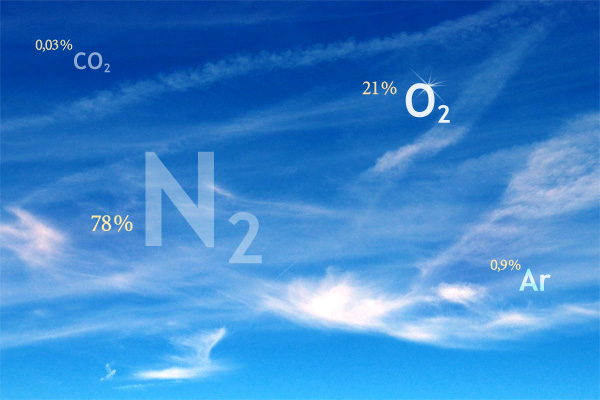 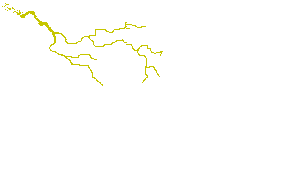 NO
Эндотермическими являются многие реакции разложения, они, как правило, протекают при постоянном нагревании. 
Экзотермическими являются многие реакции горения, соединения, нейтрализации и др.
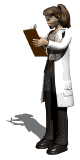 Классификация по изменению степени окисления атомов элементов, входящих в состав реагирующих веществ
1. Реакции, которые протекают без изменения степени окисления:
а) реакции обмена 
Cu+2S+6O–24 +2Na+O–2H+→Cu+(O–2H+)2 + Na+2S+6O–24
Na+2C+4O –23 + 2H+Cl – → 2Na+Cl – + H+2C+4O3
б) реакции нейтрализации
Na+O–2H+ + H+Cl – → Na+Cl – + H+2O–2 
в) реакции разложения 
Cu+2(O–2H+)2 → Cu+2O –2 + H+2O –2
Реакция протекает при нагревании.
а) реакции соединения, если вступают во взаимодействие сложные вещества 
Ca+2O –2 + C+4O –22 → Ca+2C+4O –23
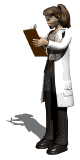 2. Реакции, которые протекают c изменением степени окисления (окислительно-восстановительные реакции или ОВР)
а) межмолекулярные реакции, в которых окислитель и восстановитель находятся в разных веществах 
4N–3H+3    +   5O20 → 4N+2O –2 +   6H+2O –2
  восстановитель окислитель
Реакция протекает в присутствии катализатора (платины)
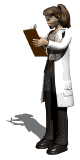 б) внутримолекулярные реакции, в которых в одном и том же веществе атомы одного элемента являются окислителями, а атомы другого – восстановителями
2K+Cl+5O–23 → 2K+Cl – + 3O02

восстановитель окислитель
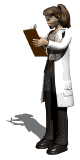 в) реакции диспропорционирования или самоокисления-самовосстановления, в которых в одном и том же веществе часть атомов одного и того же элемента являются окислителями, а другая часть – восстановителями
3H+N+3O–22 → H+N+5O–23 + 2N+2O–2 + H+2O–2

восстановитель окислитель
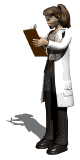 Классификация по признаку обратимости
Обратимыми называют процессы, протекающие одновременно при данных условиях в двух взаимно противоположных направлениях.  Таких реакций большинство. Например:
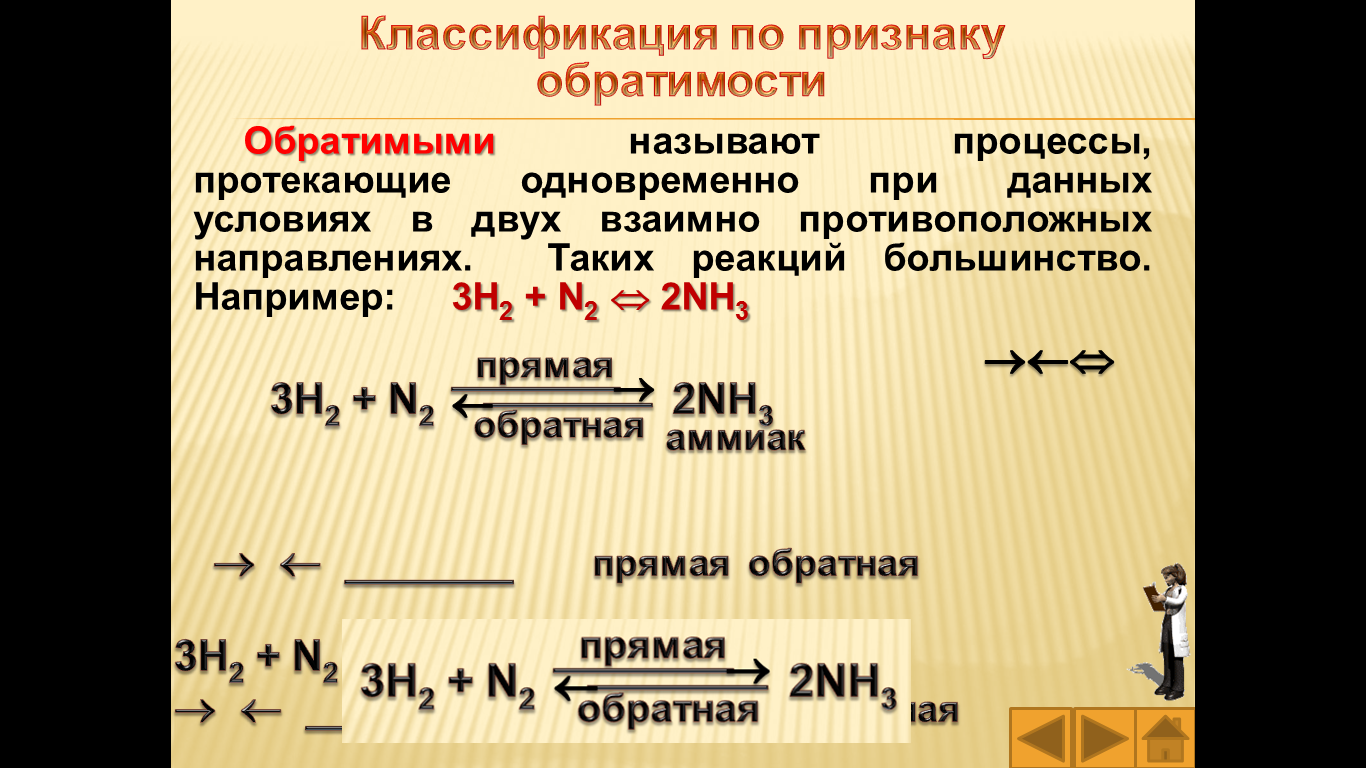 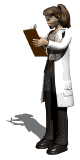 Электролитическая диссоциация относится к обратимым процессам, поэтому в растворах электролитов наряду с распадом (диссоциация) соединений на ионы – прямая реакция –(обозначают стрелкой, направленной слева направо →) имеет место и обратный процесс – их соединение (ассоциация) (обозначают противоположно направленной стрелкой ←).
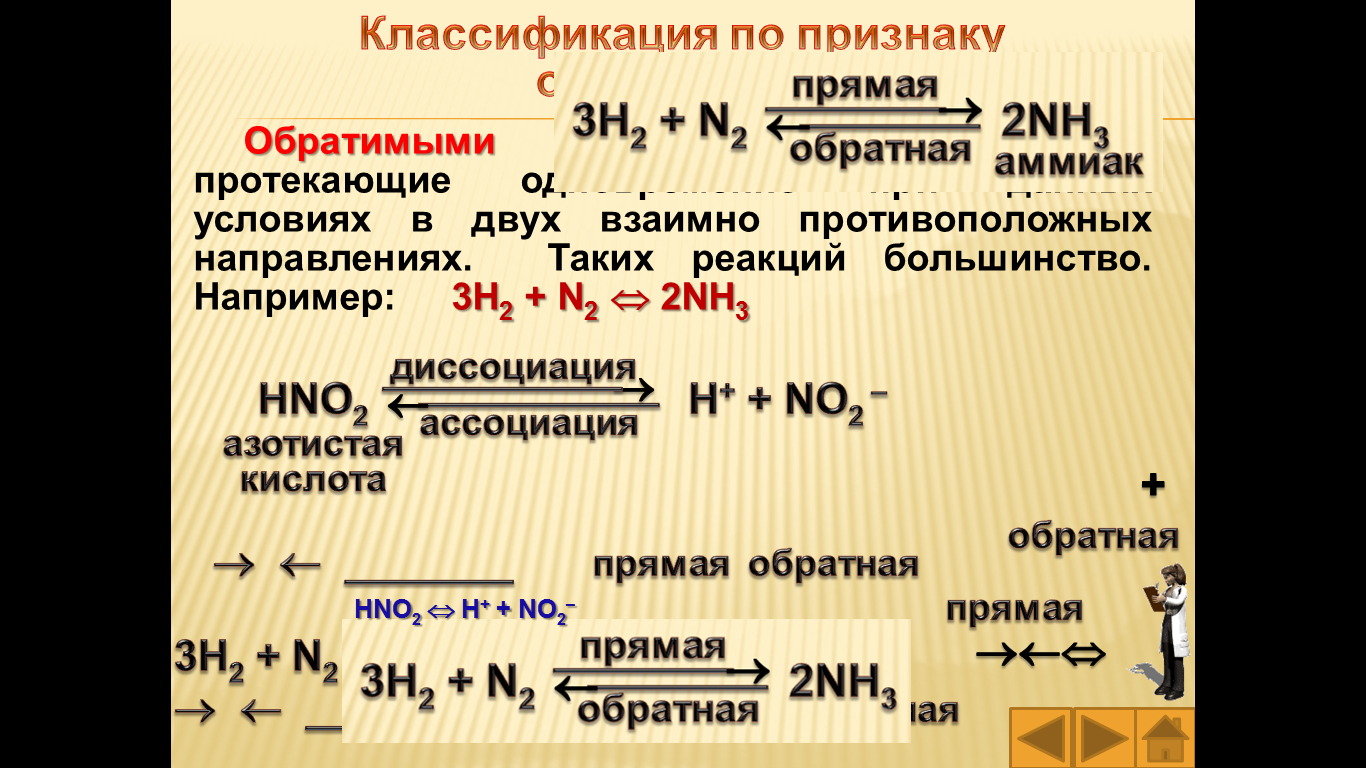 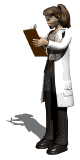 Необратимыми называют реакции, в ходе которых  хотя бы одно из исходных веществ расходуется полностью. Такие реакции протекают до конца. К ним относятся реакции, которые протекают в растворах с образованием осадка, газа или малодиссоциирующего вещества. Например:     
FеСl3   +   3KОН   =   Fе(ОН)3↓ + 3KСl
Это могут быть и реакции горения, например:
4Аl(тв.) +3O2(г.) = 2Аl2O3(тв.) + 3164кДж
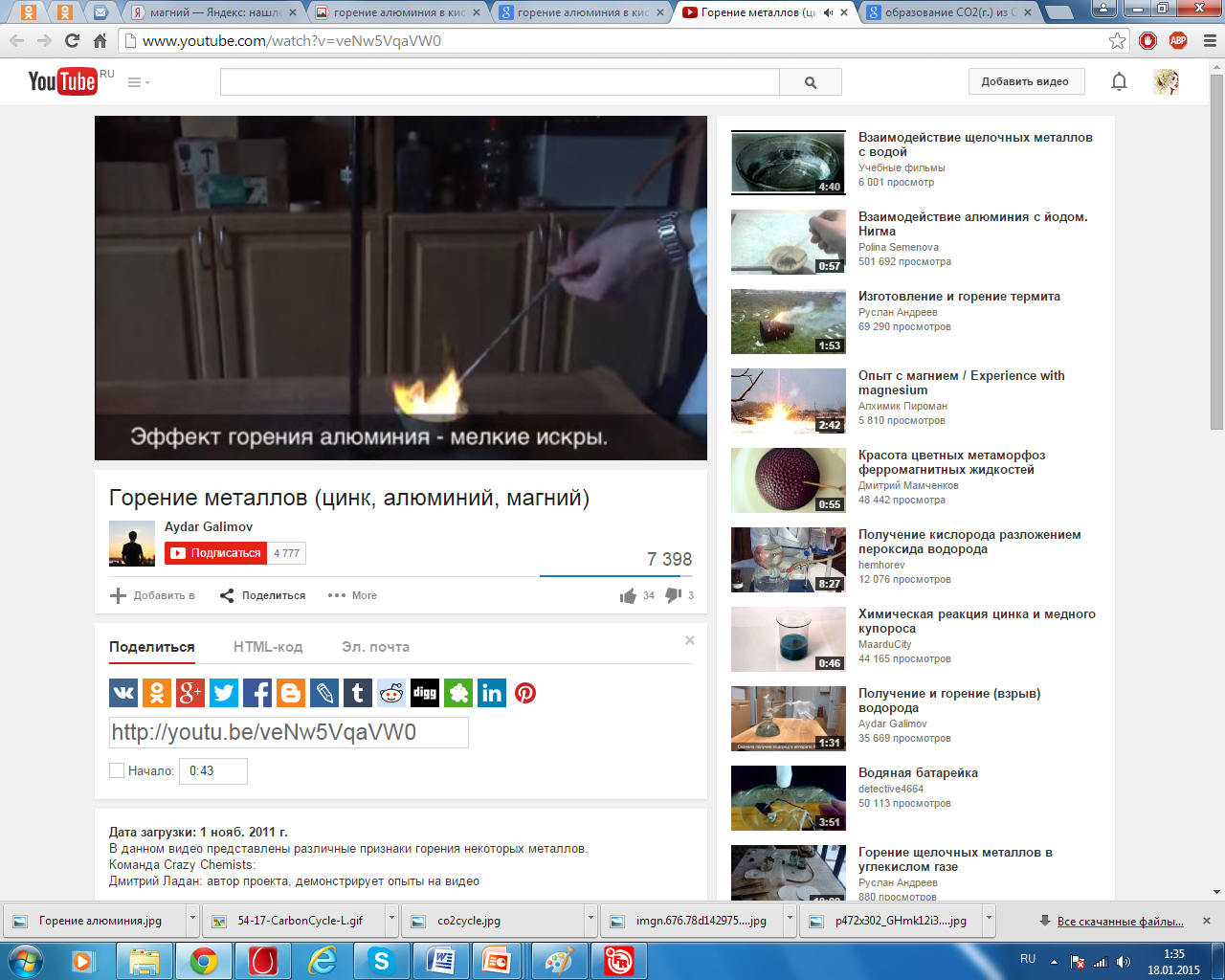 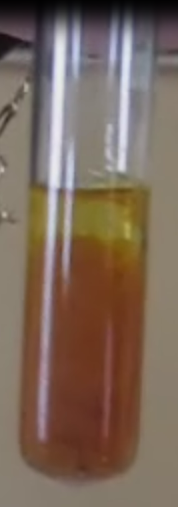 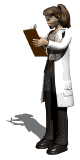 Fе(ОН)3
Классификация по наличию поверхности раздела между реагирующими веществами
Гомогенные – реакции, в которых отсутствует поверхность раздела между взаимодействую-щими веществами. Такие реакции протекают во всем объеме (реакции между газообразными веществами, реакции, протекающие в растворах между электролитами и не электролитами).
Pb(NO3)2 + 2KI = PbI2 + 2KNO3
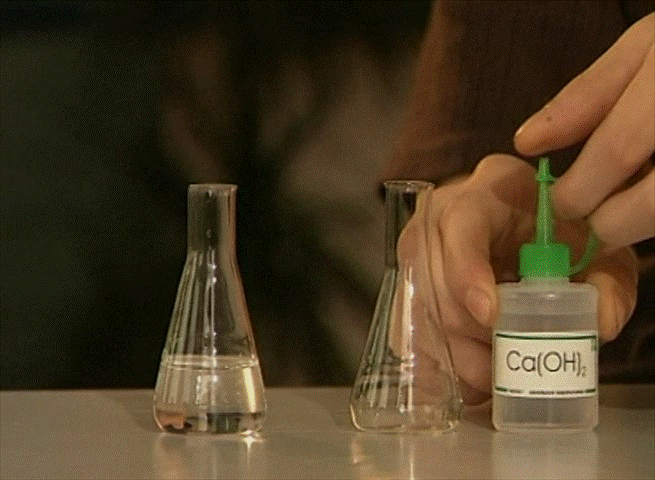 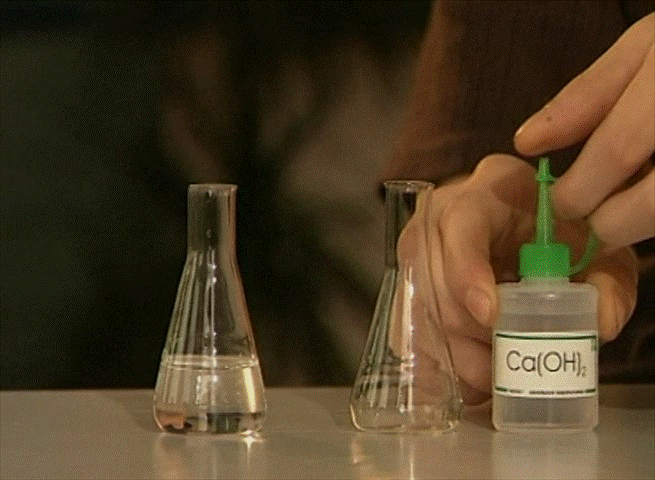 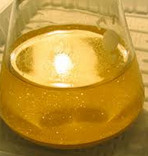 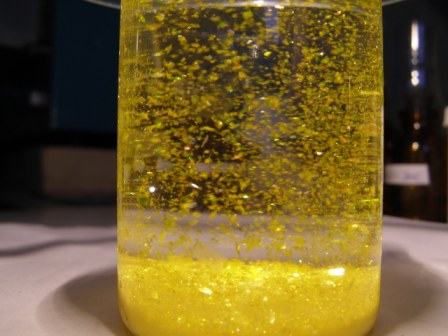 
+
или
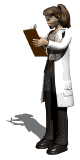 Pb(NO3)2
PbI2
KI
Гетерогенные – реакции, в которых реагирующие вещества отделены друг от друга поверхностью раздела.
 Химическое взаимодействие в гетерогенных реакциях происходит на поверхности раздела между веществами. (реакции горения твердого топлива, взаимодействие металлов с кислотами, водой и др.). Скорость таких реакций зависит от площади поверхности твердого вещества, т.е. от степени измельчения твердого вещества.
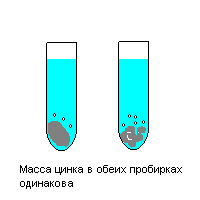 НСl
Газ Н2
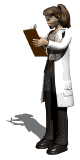 Образец выполнения контрольного задания
Задание: Дайте полную классификацию реакции C(т) + H2O(г)   H2(г) + CO(г) – Q

Ответ:

1. По числу и составу исходных веществ и  продуктов реакции – это реакция замещения. 
2. По признаку выделения или поглощения теплоты – это эндотермическая реакция 
C(т) + H2O(г)   H2(г) + CO(г) – Q
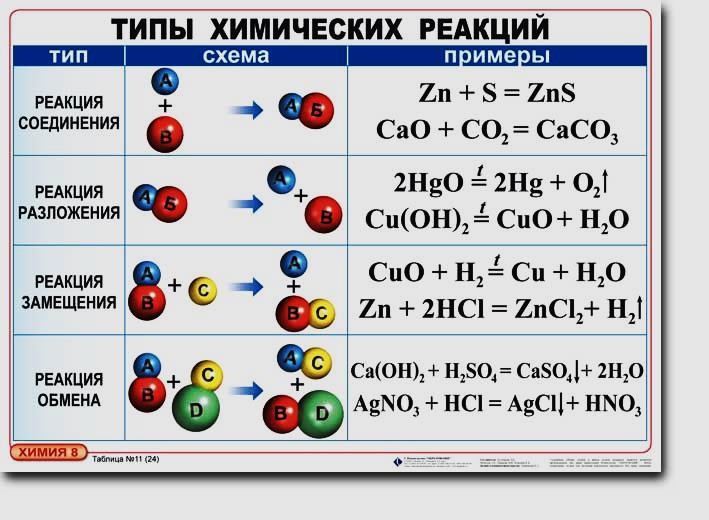 Не писать!
3. По изменению степени окисления атомов элементов, входящих в состав реагирующих веществ – это реакция протекающая с изменением степени окисления элементов:
C0(т) + H2+O–2 (г)   H20(г) + C+2O–2 (г) 
                                              оксид
                                                             углерода (II)
Это межмолекулярная реакция, т. к. окислитель и восстановитель находятся в разных веществах
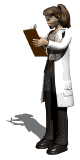 4. По признаку обратимости – это обратимая реакция (т. к. стоит знак обратимости )
5. По наличию поверхности раздела между реагирующими веществами – это гетерогенная реакция 
C(т) + H2O(г)   H2(г) + CO(г) 
т – твердое вещество, г – газ (учитываем только для прямой реакции).
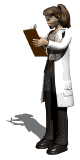 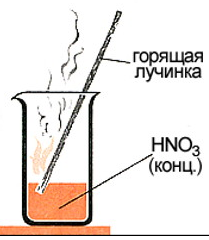 Окислительно-восстановительные реакции
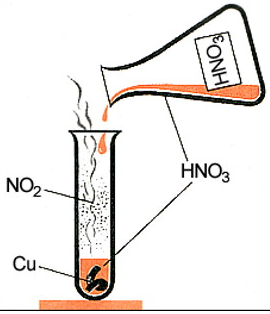 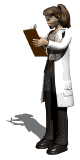 Окислительно-восстановительные реакции (ОВР) – это химические реакции, сопровождающиеся изменением степени окисления у атомов реагирующих веществ. При этом одни частицы отдают электроны, а другие получают.

Как определить степень окисления смотрите в презентации «Химическая связь»
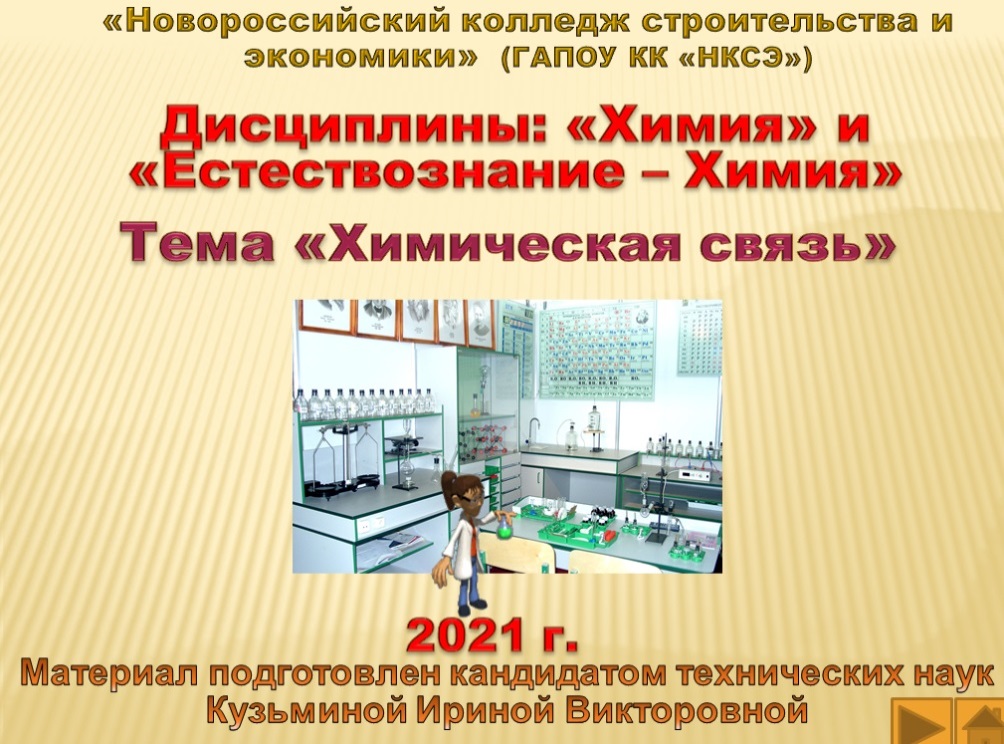 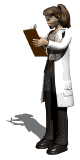 Вспомним:
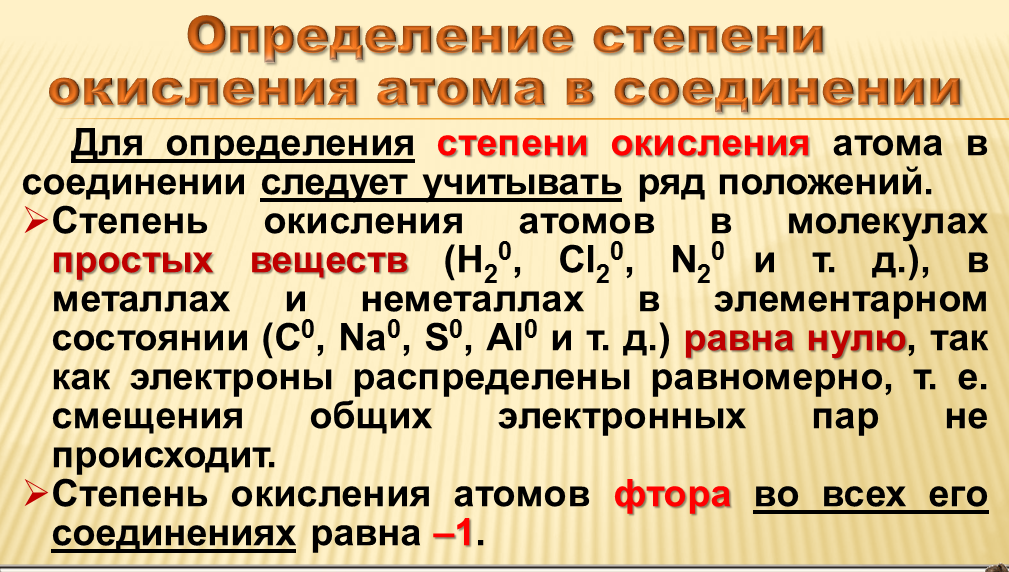 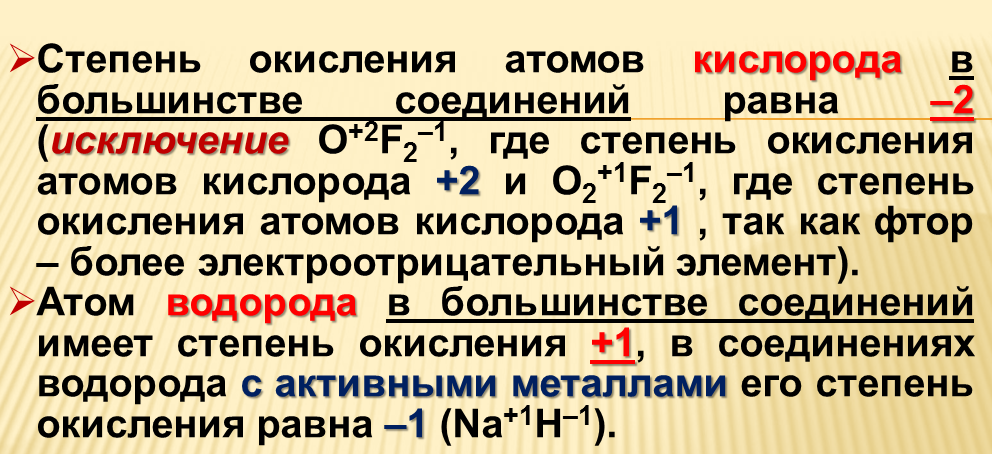 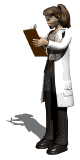 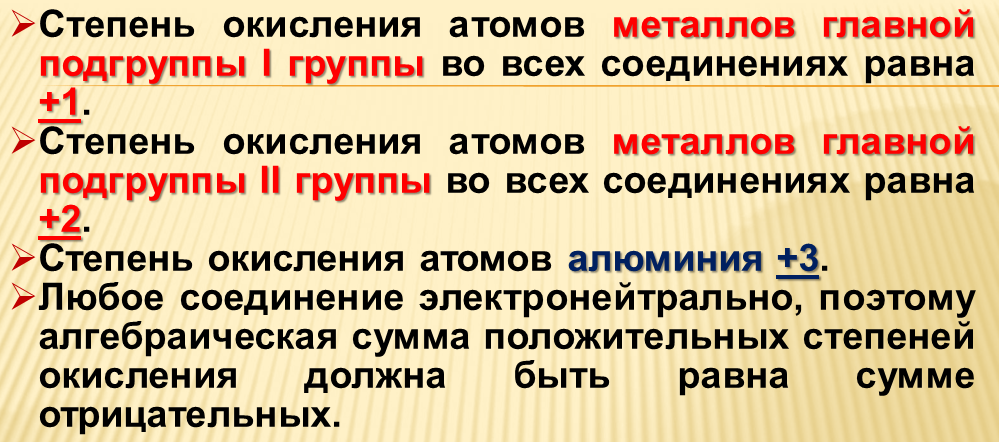 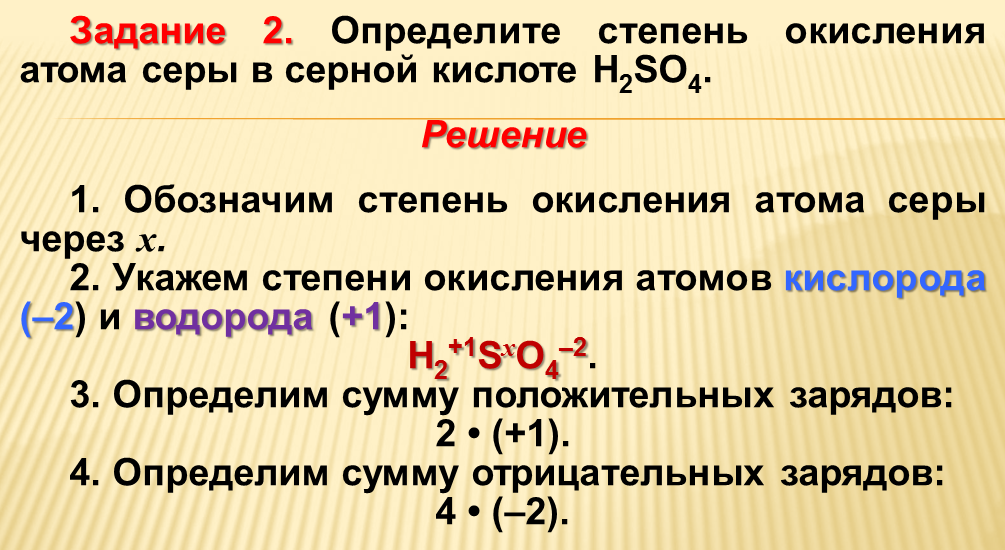 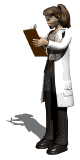 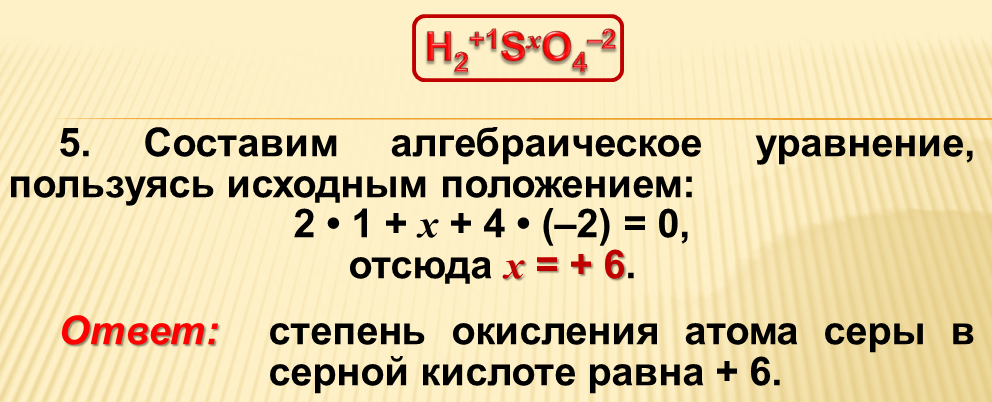 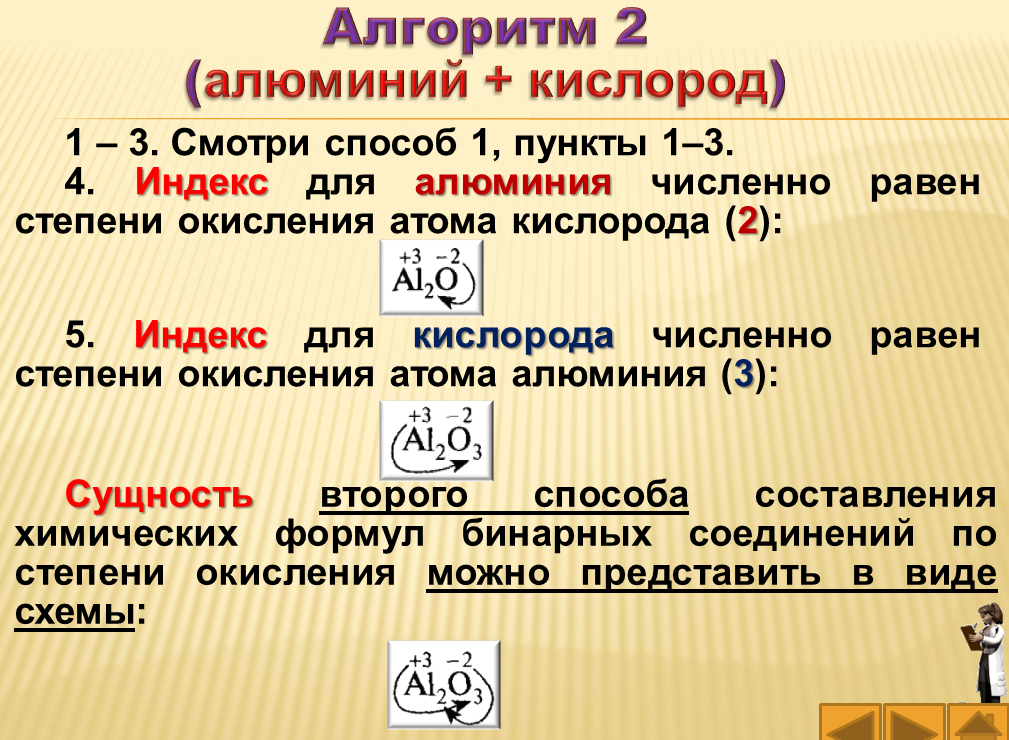 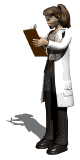 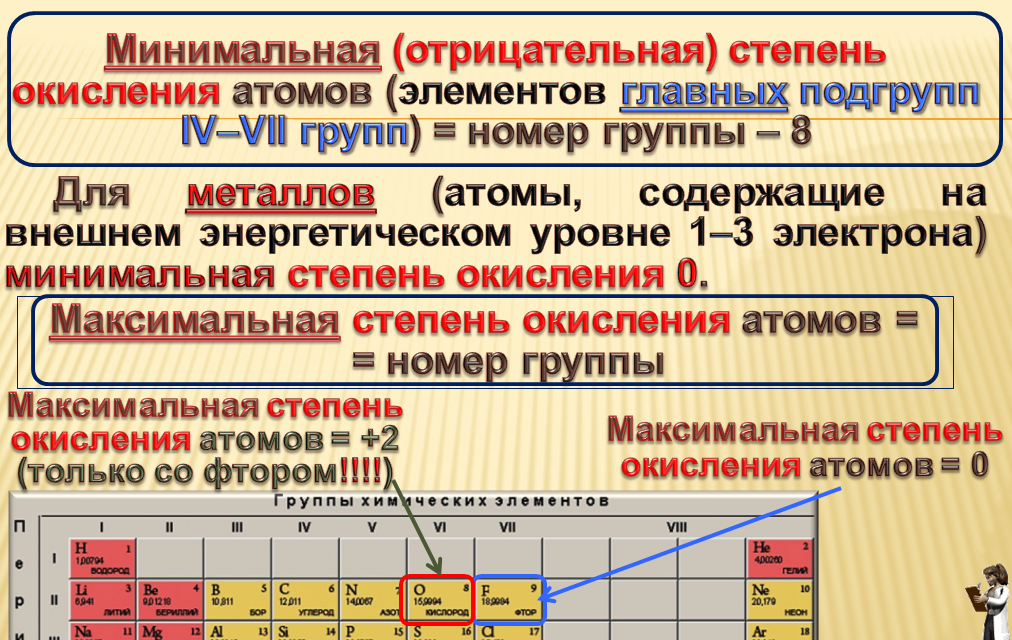 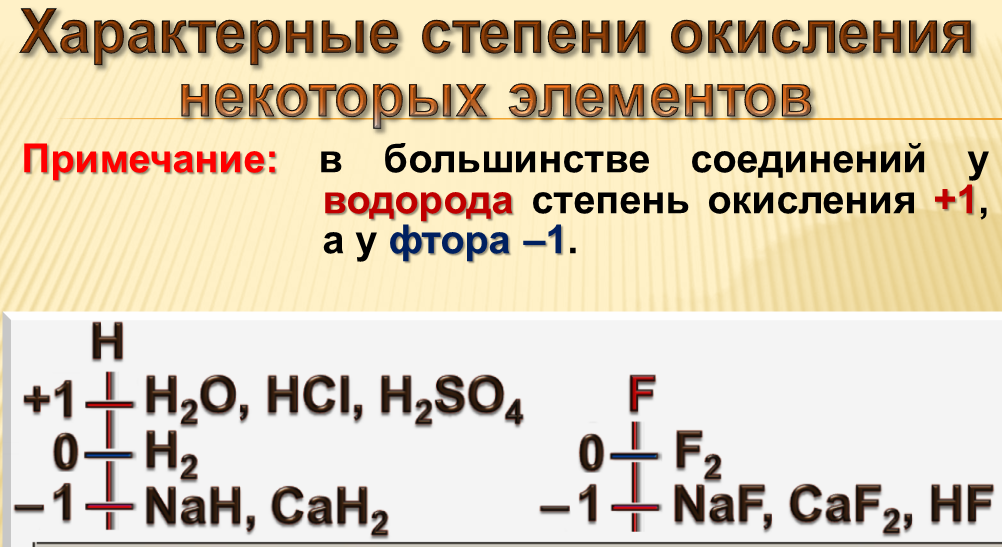 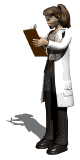 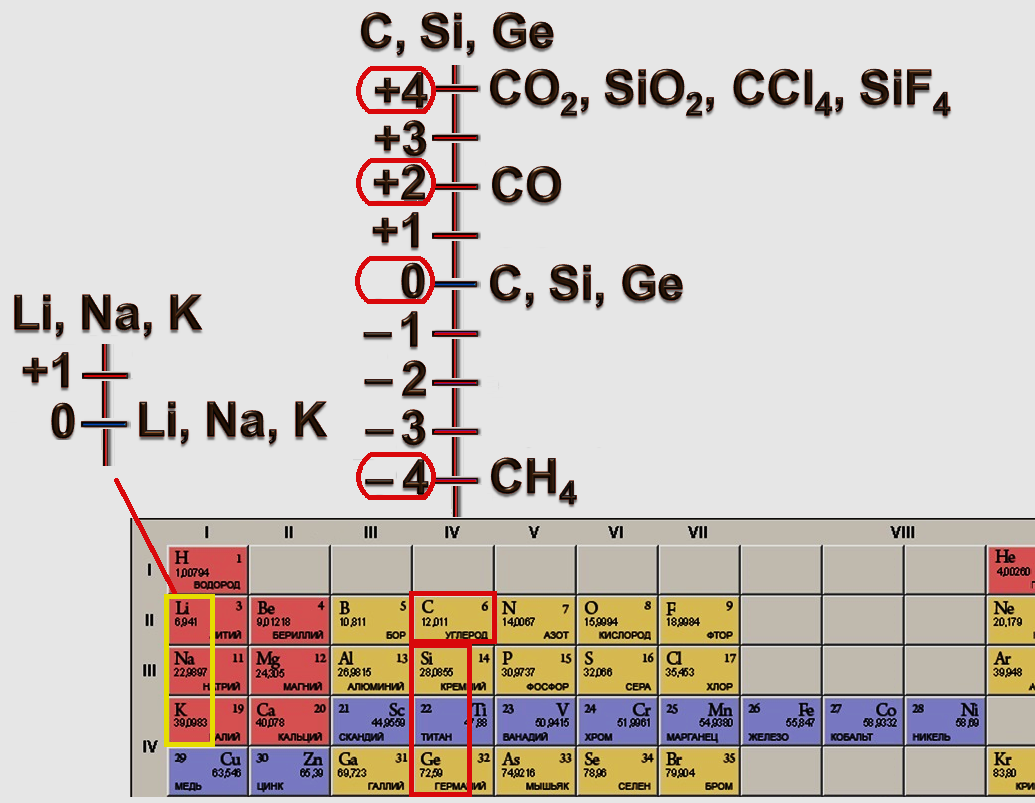 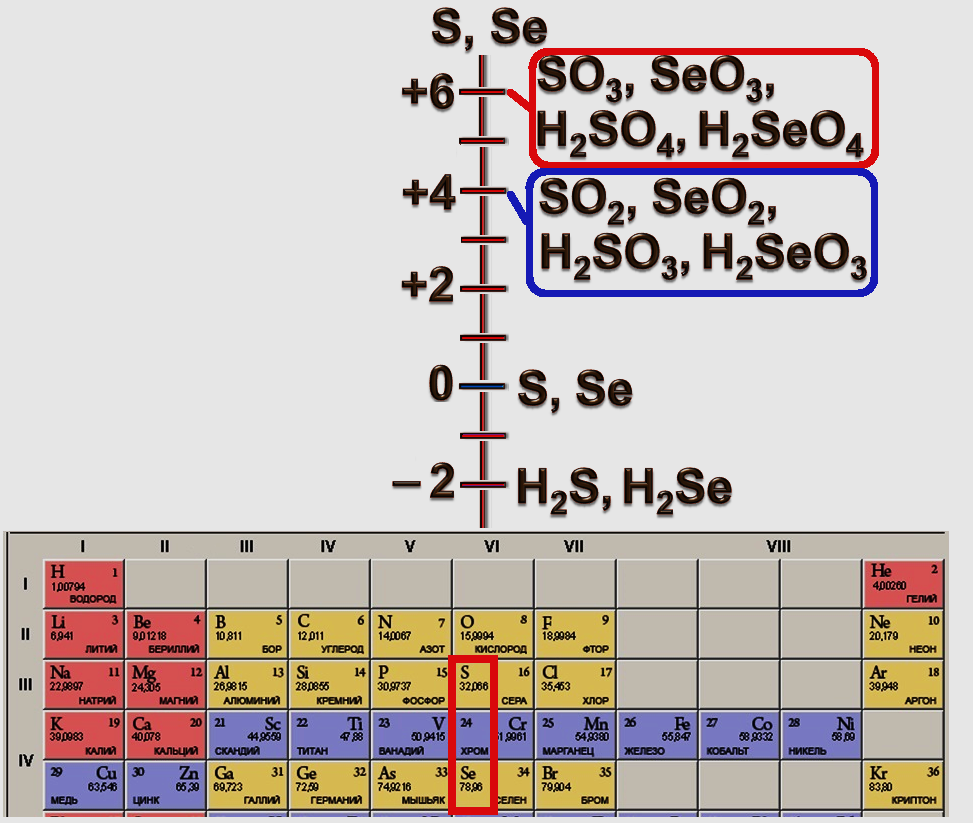 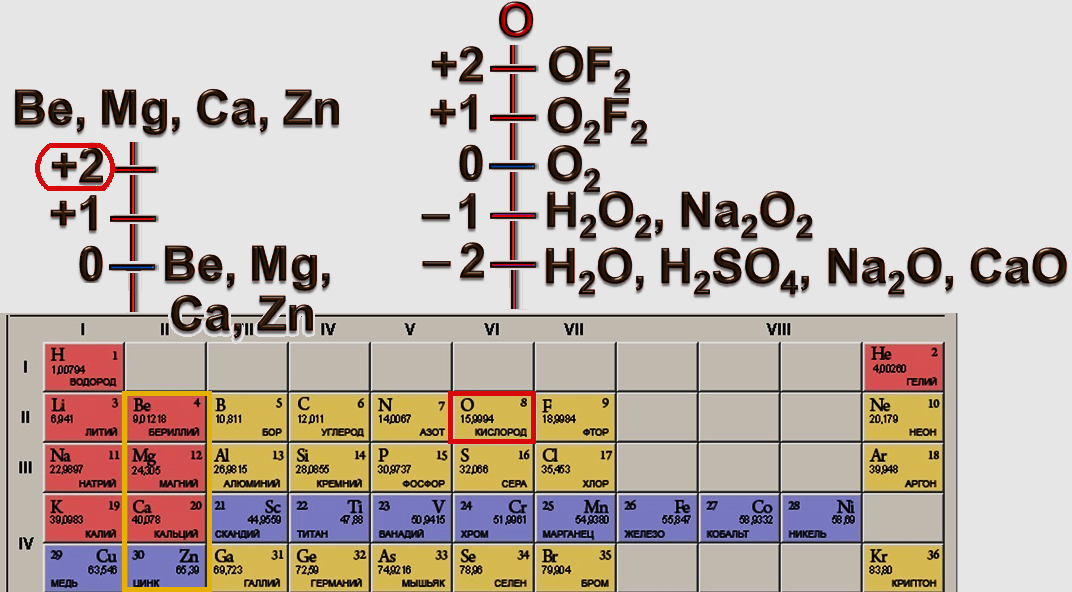 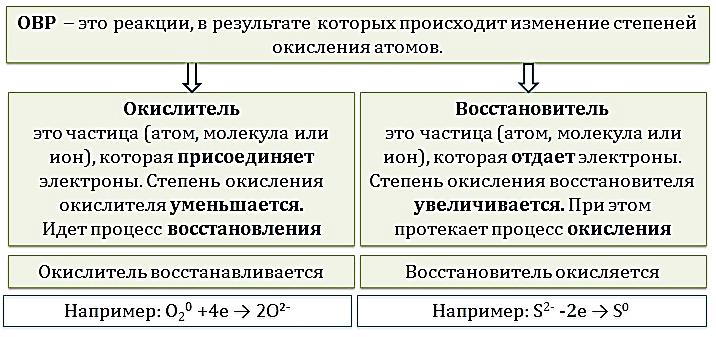 Э0 – ē  Э+
Э0 + ē  Э –
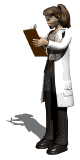 окисление
Э0 – восстановитель
восстановление
Э0 – окислитель
Э – элемент
ē – электрон – отрицательно заряженная частица. Поэтому, как в математике, когда прибавляем «–» – степень окисления понижается, а когда отнимаем «–» – степень окисления повышается:
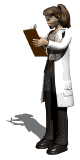 –2 –1       1  2   3  4
           0
6
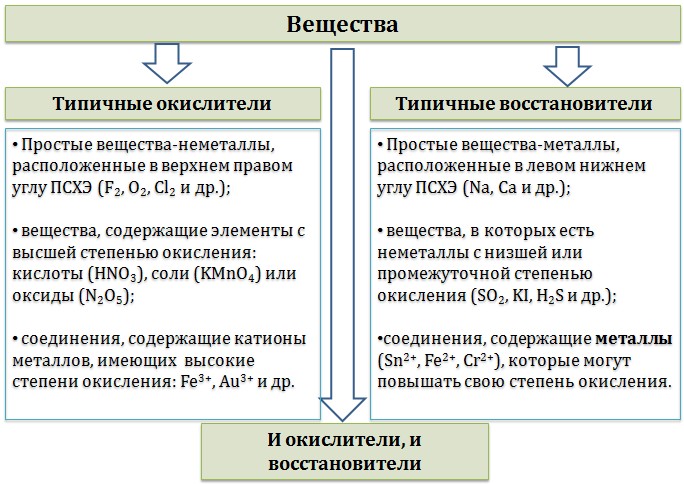 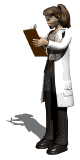 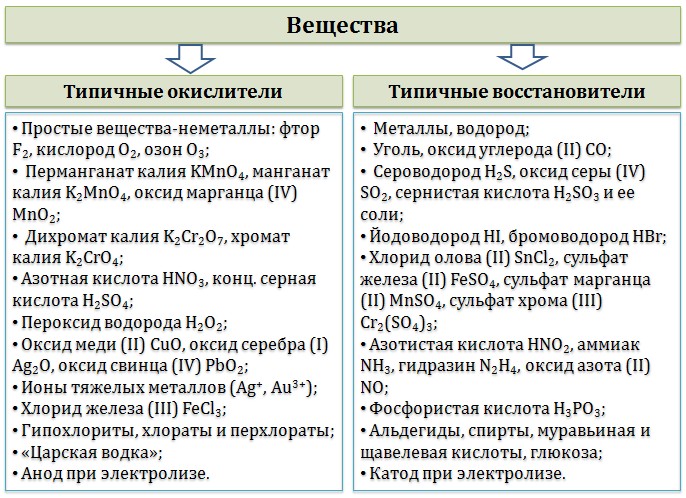 Алгоритм составления окислительно-восстановительных реакций
Задание: Допишите уравнение; коэффициен-ты расставьте методом электронного баланса, все соединения назовите:
Mg +  N2   …

Решение 

1. Составляем уравнение химической реакции
С азотом реагируют только самые активные металлы, при комнатной температуре взаимодействует только литий, образуя нитриды:
Mg + N2   Mgy+xNx–y
2. Ставим степени окисления над химическими элементами
Вспоминаем: 
Магний располагается во 2-й группе, главной подгруппе – в соединениях всегда проявляет степень окисления +2.
Азот в нитридах проявляет степень окисления – 3.
Нулевое значение степени окисления атомы имеют в соединениях с неполярными связями.
  
Mg0 + N20   Mg3+2N2–3
                                                нитрид
                                                     магния
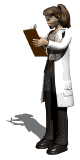 3. Определяем какие элементы изменили степень окисления
Mg0 + N20   Mg3+2N2–3

4. Определяем разницу между степенью окисления у исходных веществ и продуктов реакции
2 и 6 можно сократить на 2
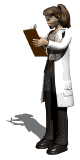 5. Определяем окислитель и восстановитель, процесс окисления и восстановления
6. Окончательный ответ должен выглядеть так:

3Mg0 + 1N20   Mg3+2N2–3
                                                нитрид
                                                     магния
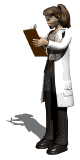 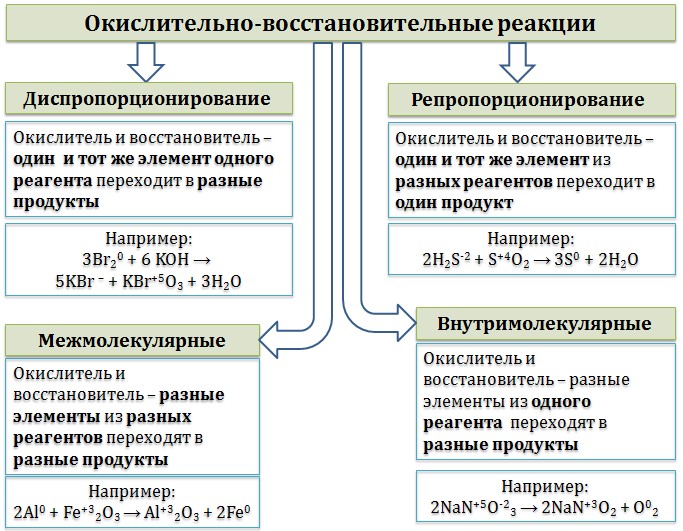 Проверим, как Вы поняли и запомнили
 пройденный материал
Решите кроссворд. 
1 – оксид…(образуется в реакции СаСО3+HCl→…);
2 – гидроксид … (образуется в реакции CuSO4 + +NaOH → … );
3 – сульфат … (образуется в реакции CuSO4 + NaOH → … );
4 – используют для определения кислотности среды;
5 – хлорид … (образуется в реакции СаСО3 + +HCl→…);
6 – … образуется в реакции СаСО3 + HCl→…
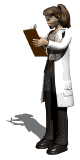 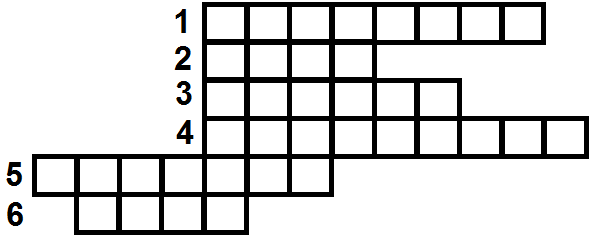 Сделаем запись в тетради.
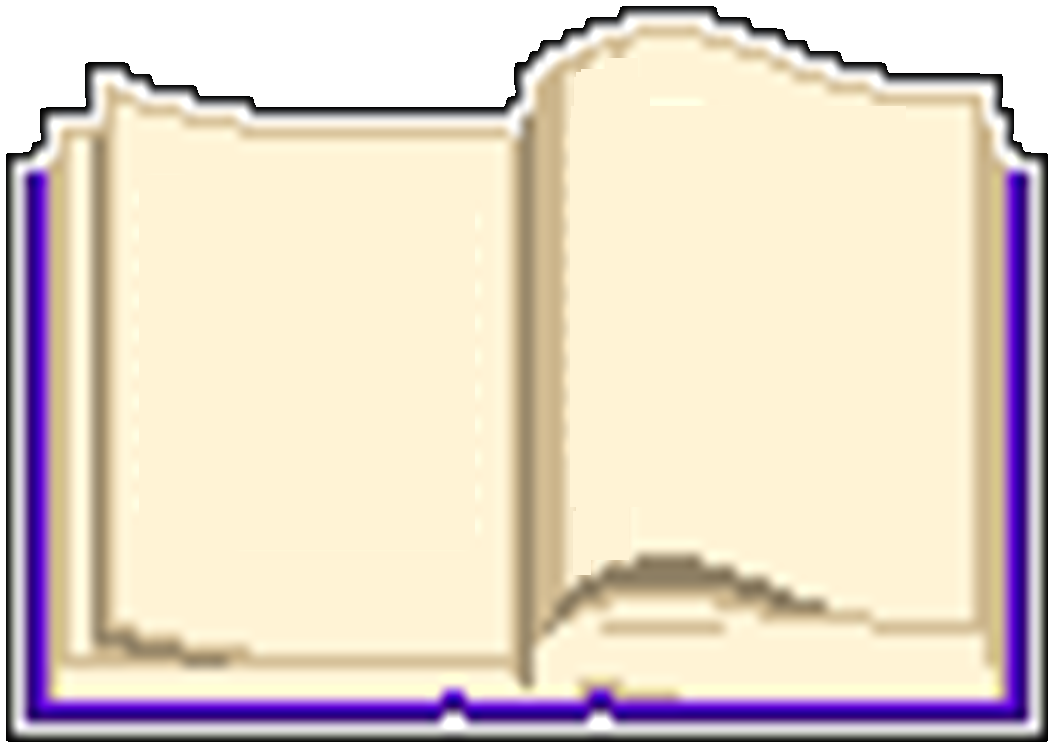 1 – оксид…(образуется в реакции СаСО3+HCl…);
2 – гидроксид … (образуется в реакции CuSO4 + NaOH… );
3 – сульфат … (образуется в реакции CuSO4 + NaOH… );
4 – используют для определения кислотности среды;
5 – хлорид … (образуется в реакции СаСО3 + HCl  …);
6 – … образуется в реакции СаСО3 + HCl…
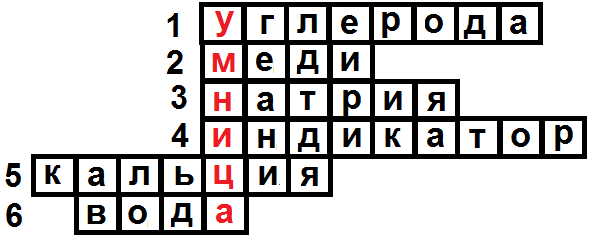 Проверим, как Вы поняли и запомнили
 пройденный материал
1. В уравнении химической реакции, схема которой
С6Н6 + О2 → Н2О + СО2,
коэффициент перед формулой воды равен
1) 6                   2) 9                   3) 12                 4) 15
2. Сумма коэффициентов в уравнении реакции между раствором силиката натрия и соляной кислотой равна
1) 4                  2) 3                    3) 5                   4) 6
3. Сумма коэффициентов в уравнении реакции получения сульфата кальция из оксида кальция и соответствующей кислоты равна
1) 3                  2) 4                     3) 5                   4) 6
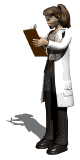 4. В уравнении реакции между гидроксидом натрия и оксидом углерода (IV) коэффициент перед формулой образующейся соли равен
1) 1                2) 2                 3) 3                  4) 4
5. Сумма коэффициентов в уравнении реакции между натрием и водой равна
1) 7                     2) 5                     3) 6                    4) 4
6. Сумма коэффициентов в уравнении реакции между оксидом кальция и водой равна
1) 6                     2) 5                     3) 3                    4) 4
7. Сумма коэффициентов в уравнении реакции взаимодействия между оксидом углерода (IV) и избытком гидроксида кальция равна
1) 1                   2) 2                      3) 3                   4) 4
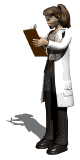 8. Признаком химической реакции между растворами сульфата натрия и хлорида бария является
1) выделение газа              3) образование осадка
2) растворение осадка      4) появление запаха
9. Какое уравнение соответствует реакции обмена?
1) Мg + Н2SO4 = FеSO4 + Н2
2) 2Na + 2Н2O = 2NаОН + Н2
3) K2O + 2НСl = 2KСl + Н2O
4) Сu(ОН)2 = СuО + Н2O
10. Какое уравнение соответствует реакции разложения?
1) СаСO3 = СаО + СO2
2) СuСl2 + Zn = ZnСl2 + Сu
3) N2O5 + Н2O = 2HNО3
4) Н2O + Nа2O = 2NаОН
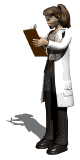 Проверьте свои ответы
1. В уравнении химической реакции, схема которой
2С6Н6 + 15О2 → 6Н2О + 12СО2,
коэффициент перед формулой воды равен
1) 6                   2) 9                   3) 12                 4) 15

2. Сумма коэффициентов в уравнении реакции между раствором силиката натрия и соляной кислотой равна
1) 4                  2) 3                    3) 5                   4) 6
Na2SiO3 + 2HCl = 2NaCl + H2SiO3
1 + 2 + 2 + 1 = 6
Вспомним часть 3:
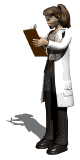 Формулы и названия кислот и кислотных остатков
3. Сумма коэффициентов в уравнении реакции получения сульфата кальция из оксида кальция и соответствующей кислоты равна
1) 3                   2) 4                   3) 5                   4) 6
CaO + H2SO4 = СaSO4 + H2O
1 + 1 + 1 + 1 = 4
Запомните: 
оснóвный оксид + кислота → соль + вода 
Оснóвный оксид состоит из металла и кислорода. 
4. В уравнении реакции между гидроксидом натрия и оксидом углерода (IV) коэффициент перед формулой образующейся соли равен
1) 1                2) 2                 3) 3                  4) 4
2NaOH + CO2 = Na2CO3 + H2O
или
NaOH + CO2 = NaНCO3 + H2O
Запомните: 
основание + кислотный оксид → соль + вода
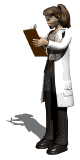 Кислотный оксид состоит из неметалла и кислорода. Кислотным оксидам соответствует кислота. Запишите и запомните:
5. Сумма коэффициентов в уравнении реакции между натрием и водой равна
1) 7                     2) 5                     3) 6                    4) 4
2Na + 2H2O = 2NaOH + H2
2 + 2 + 2 + 1 = 7
Запомните: 
активный металл + вода → основание + H2
Активные металлы – элементы 1 и 2 группы главной подгруппы (кроме водорода и бериллия). постарайтесь запомнить:
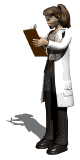 6. Сумма коэффициентов в уравнении реакции между оксидом кальция и водой равна
1) 6                     2) 5                     3) 3                    4) 4
 СaО + H2O = Сa(OH)2 
1 + 1 + 1 = 3
Запомните: 
оснóвный оксид + вода → основание 
Оснóвный оксид состоит из металла и кислорода. 
 Вспомним часть 3:
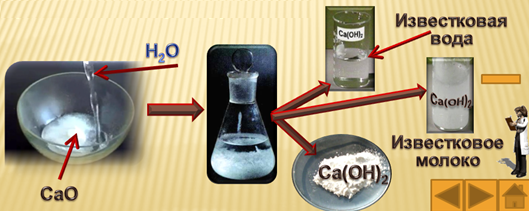 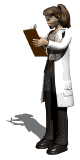 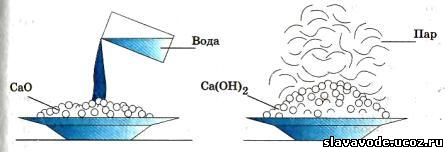 7. Сумма коэффициентов в уравнении реакции взаимодействия между оксидом углерода (IV) и избытком гидроксида кальция равна
1) 1                   2) 2                      3) 3                   4) 4
CO2 + Сa(OH)2 = СaCO3 + H2O
1 + 1 + 1 + 1 = 4
Запомните: 
основание + кислотный оксид → соль + вода
8. Признаком химической реакции между растворами сульфата натрия и хлорида бария является
1) выделение газа              3) образование осадка
2) растворение осадка      4) появление запаха
Na2SO4 + BaCl2 = BaSO4↓ + 2NaCl
Воспользовались таблицей растворимости.
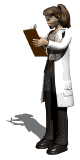 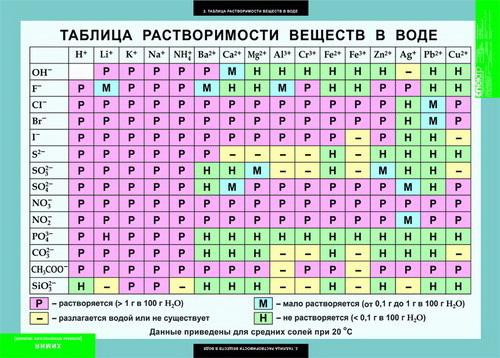 9. Какое уравнение соответствует реакции обмена?
1) Мg + Н2SO4 = FеSO4 + Н2 – реакция замещения
2) 2Na + 2Н2O = 2NаОН + Н2 – реакция замещения
3) K2O + 2НСl = 2KСl + Н2O – реакция обмена
4) Сu(ОН)2 = СuО + Н2O – реакция разложения
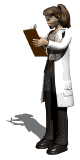 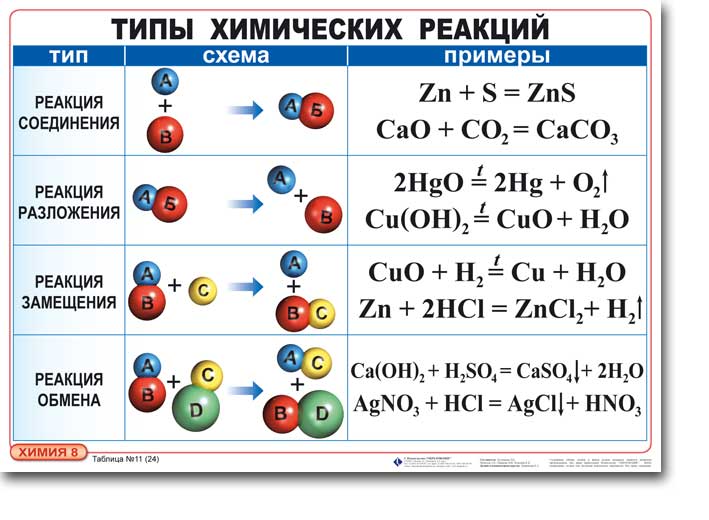 10. Какое уравнение соответствует реакции разложения?
1) СаСO3 = СаО + СO2 – реакция разложения
2) СuСl2 + Zn = ZnСl2 + Сu – реакция замещения
3) N2O5 + Н2O = 2HNО3 – реакция соединения
4) Н2O + Nа2O = 2NаОН – реакция соединения
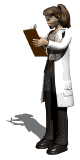 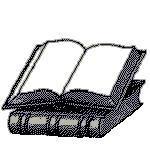 Использованные источники
Ерохин Ю. М., Ковалева И. Б. Химия для профессий и специальностей технического и естественно-научного профилей: учебник для студ. учреждений сред. проф. образования. – М.: Издательский центр «Академия», 2015. – 448 с.
Габриелян О. С., Остроумов И. Г. Химия для профессий и специальностей технического профиля: учебник для студ. учреждений сред. проф. образования. – М., 2017. 
Габриелян О.С., Остроумов И. Г., Остроумова Е. Е. и др. Химия для профессий и специальностей естественно-научного профиля: учебник для студ. учреждений сред. проф. образования. – М., 2017. 
Габриелян О. С., Остроумов И. Г. Химия для профессий и специальностей социально-экономического и гуманитарного профилей: учебник для студ. учреждений сред. проф. образования. – М., 2016.
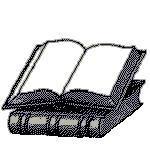 Использованные источники
Новошннский И. И., Новошинская Н. С. Химия: учебник для 10 (11) класса общеобразовательных учреждений Углублённый уровень / И. И. Новошинский, Н. С. Новошинская. – М.: ООО «Русское слово – учебник», 2014. – 440 с.: ил. – (ФГОС. Инновационная школа). ISBN 978-5-00007-544-9.
http://www.myshared.ru/slide/400986/
http://www.kristallikov.net/page19.html
http://yandex.ru/video/search?filmId=eYpwCBS90Cw&text=%D0%BF%D0%BE%D0%BB%D1%83%D1%87%D0%B5%D0%BD%D0%B8%D0%B5%20%D1%83%D0%B3%D0%BB%D0%B5%D0%BA%D0%B8%D1%81%D0%BB%D0%BE%D0%B3%D0%BE%20%D0%B3%D0%B0%D0%B7%D0%B0%20%D0%B2%20%D0%BB%D0%B0%D0%B1%D0%BE%D1%80%D0%B0%D1%82%D0%BE%D1%80%D0%B8%D0%B8&_=1415892014700&safety=
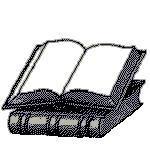 Использованные источники
http://didactica.com.ua/index.php?productID=1073
http://rpp.nashaucheba.ru/docs/index-40335.html
http://chemistry-chemists.com/Video/PbI2.html
http://khimie.ru/opyityi-zagadki/poluchenie-zolota-iz-vodyi
http://ru.wikipedia.org/wiki/%D1%F2%E5%EA%EB%EE
http://www.myshared.ru/slide/400986/
http://www.kristallikov.net/page19.html
http://yandex.ru/video/search?filmId=eYpwCBS90Cw&text=%D0%BF%D0%BE%D0%BB%D1%83%D1%87%D0%B5%D0%BD%D0%B8%D0%B5%20%D1%83%D0%B3%D0%BB%D0%B5%D0%BA%D0%B8%D1%81%D0%BB%D0%BE%D0%B3%D0%BE%20%D0%B3%D0%B0%D0%B7%D0%B0%20%D0%B2%20%D0%BB%D0%B0%D0%B1%D0%BE%D1%80%D0%B0%D1%82%D0%BE%D1%80%D0%B8%D0%B8&_=1415892014700&safety=.
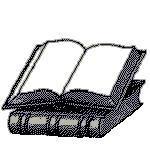 Использованные источники
http://joyreactor.cc/post/832089
https://ru.wikipedia.org/wiki/%D0%A1%D1%83%D0%BB%D1%8C%D1%84%D0%B8%D0%B4_%D1%81%D1%82%D1%80%D0%BE%D0%BD%D1%86%D0%B8%D1%8F
https://ru.wikipedia.org/wiki/%D0%9F%D0%BE%D0%BB%D0%B8%D1%81%D1%83%D0%BB%D1%8C%D1%84%D0%B8%D0%B4_%D1%81%D1%82%D1%80%D0%BE%D0%BD%D1%86%D0%B8%D1%8F
https://ru.wikipedia.org/wiki/%D0%9B%D0%B0%D0%B2%D1%83%D0%B0%D0%B7%D1%8C%D0%B5,_%D0%90%D0%BD%D1%82%D1%83%D0%B0%D0%BD_%D0%9B%D0%BE%D1%80%D0%B0%D0%BD
http://uchcollector-spb.ru/cat/135/2952/
http://video.sibnet.ru/rub/39542/
Использованные источники
http://xn--90amca6ao5a.kz/%D1%82%D0%BE%D0%B2%D0%B0%D1%80%D1%8B-%D0%B8-%D1%83%D1%81%D0%BB%D1%83%D0%B3%D0%B8/%D1%83%D1%87%D0%B5%D0%B1%D0%BD%D1%8B%D0%B5-%D0%BA%D0%BB%D0%B0%D1%81%D1%81%D1%8B/%D0%BA%D0%B0%D0%B1%D0%B8%D0%BD%D0%B5%D1%82-%D1%85%D0%B8%D0%BC%D0%B8%D0%B8/%D0%BF%D1%80%D0%B8%D0%B1%D0%BE%D1%80%D1%8B-%D0%B8-%D0%B0%D0%BF%D0%BF%D0%B0%D1%80%D0%B0%D1%82%D1%8B/
http://ru.eduys.com/%D0%9F%D1%80%D0%B8%D0%B1%D0%BE%D1%80-%D0%B4%D0%BB%D1%8F-%D0%B8%D0%BB%D0%BB%D1%8E%D1%81%D1%82%D1%80%D0%B0%D1%86%D0%B8%D0%B8-%D0%B7%D0%B0%D0%BA%D0%BE%D0%BD%D0%B0-%D1%81%D0%BE%D1%85%D1%80%D0%B0%D0%BD-1909.html
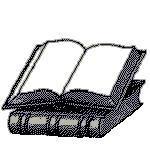 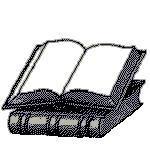 Использованные источники
http://chemistry-chemists.com/N6_2011/U7/ChemistryAndChemists_6_2011-U7-2.html
http://www.liveinternet.ru/users/talk-to-me/tags/%E8%F1%F2%EE%F0%E8%FF/
http://bookz.ru/authors/sergei-andreev-krivi4/povesti-_040/page-2-povesti-_040.html
http://oldwww.spmi.ru/node/3191
http://www.liveinternet.ru/users/talk-to-me/tags/%E8%F1%F2%EE%F0%E8%FF/
http://posuda40.ru/articles/79/farfor-imperatorskogo-zavoda-ot-tabakerok-dlya-izbrannyih-do-posudyi-dlya-vseh/
http://900igr.net/kartinki/khimija/Reaktsii-veschestv/027-2HgO-2Hg-O2-Tip-reaktsii-razlozhenija.html
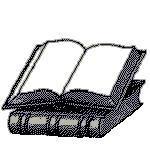 Использованные источники
http://900igr.net/kartinki/khimija/Tipy-khimicheskikh-reaktsij/013-Reaktsija-razlozhenija-odnogo-slozhnogo-veschestva-s-obrazovaniem-neskolko.html
http://moodle.tomedu.ru/mod/page/view.php?id=1954
http://elements.dp.ua/chemistry/exp/barium/
http://school-collection.edu.ru/catalog/res/55a4babd-d3a0-e5b4-6daa-0f50b8f5267f/?fullView=1
http://rutube.ru/video/87df0fd08cee78c7727cd51b82a3c3c3/
http://video.nur.kz/view=mehemjv3
http://elements.dp.ua/chemistry/elements/
http://www.youtube.com/watch?v=RUlfAFDoUQM
http://www.youtube.com/watch?v=veNw5VqaVW0
http://chemistry-chemists.com/N3_2008/P1/ChemistryAndChemists_3_2008-P1.html
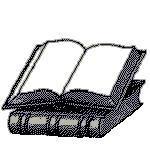 Использованные источники
http://chemistry-chemists.com/N3_2008/P1/ChemistryAndChemists_3_2008-P1.html
http://chemistry-chemists.com/N3_2008/P1/ChemistryAndChemists_3_2008-P1.html
http://vidashki.ru/?video=Gorenie_seri_v_kislorode&videohost=rutube&id=881c2ed2d3b7f22bd4848027f5412485
http://vidashki.ru/?video=Gorenie_seri_v_kislorode&videohost=rutube&id=881c2ed2d3b7f22bd4848027f5412485
http://www.alhimik.ru/teleclass/pract/prac058.shtml
https://chemege.ru/materials/ovr/
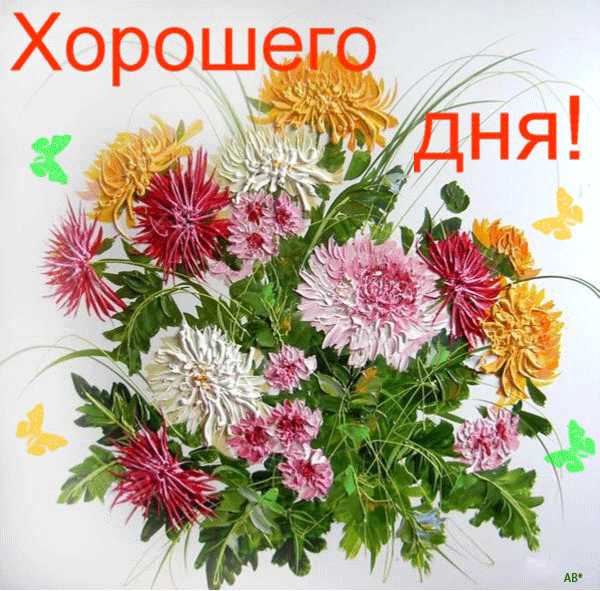